k-dTrees
k-d trees
This may be a “KD” tree, but it is not a k-d tree






							             http://www.kraft.com/
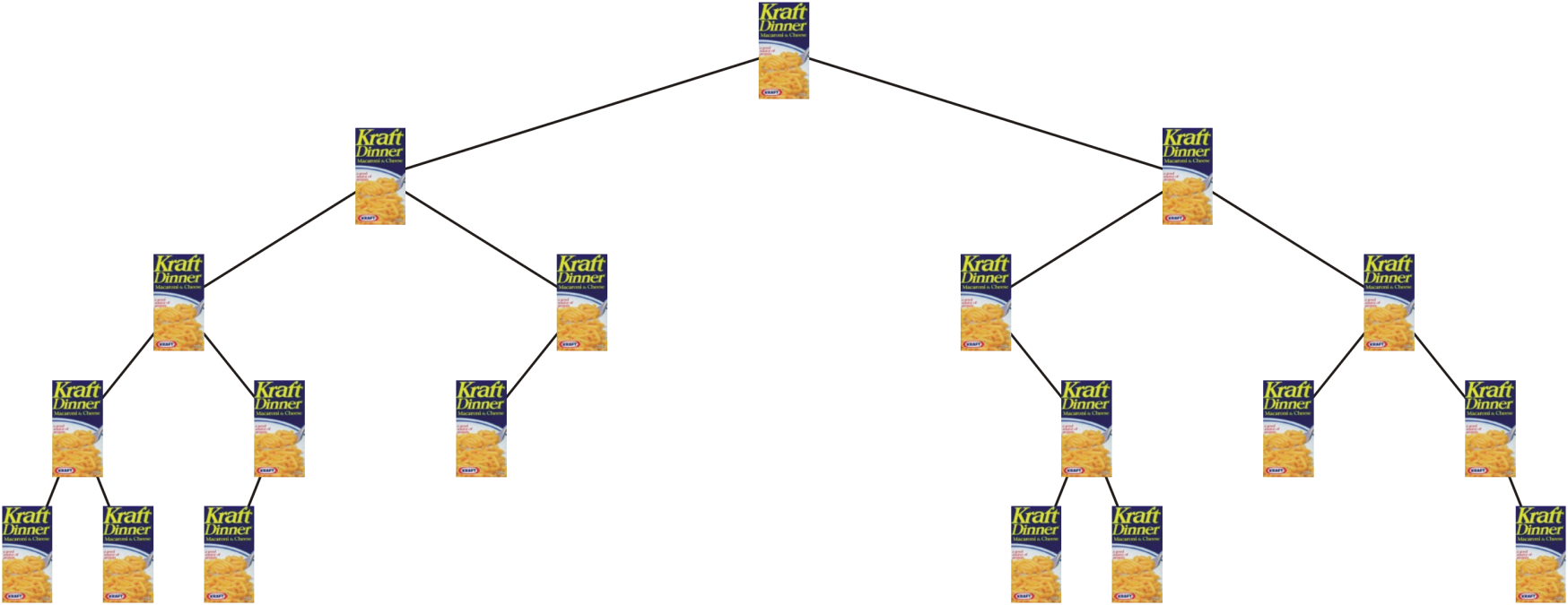 k-d trees
In a vain attempt to mass-produce and improve their product, Kraft considers genetic engineering...
This is not a k-d tree, either
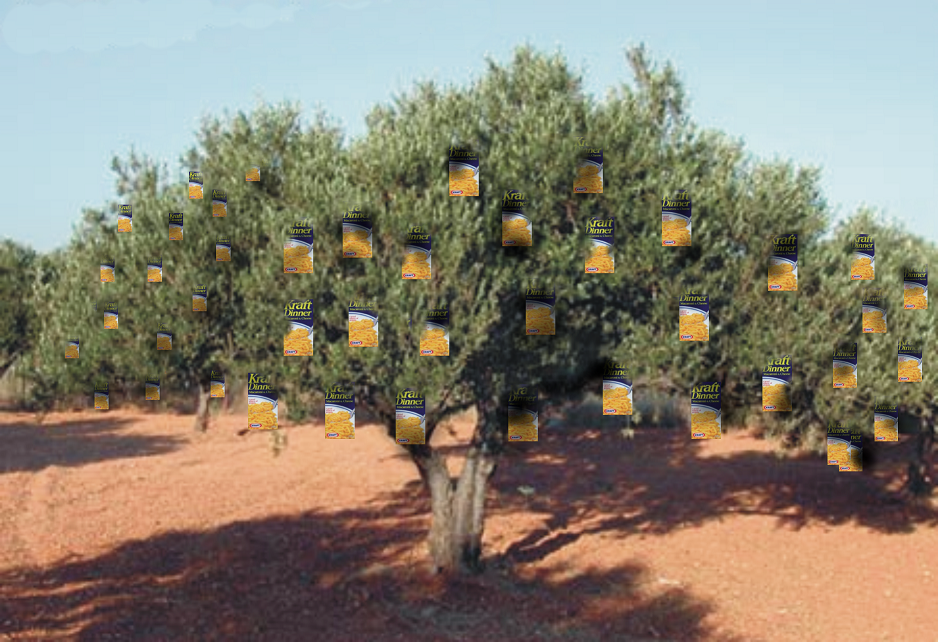 my apologies to  http://www.explorecrete.com/
Outline
In this topic, we will cover:
The idea behind a k-d tree
Partitioning points in a k-dimensional space
How sub-trees restrict the region of its elements
Counting elements, searching, insertions, and nearest neighbour
Difficulties with removals and balancing
Other applications
k-d trees
Used in image processing as a means of partitioning points in a k-dimensional space

	Binary search trees are excellent at storing and searching data 1-dimensional (i.e., linear) space
k-d trees
As these examples demonstrate:
with binary trees, it is easy to find all points which fall inside a given interval (a 1d box)
how do we store points so that we can find all points which fall within a
rectangle (a 2d box), or
a 3d box?
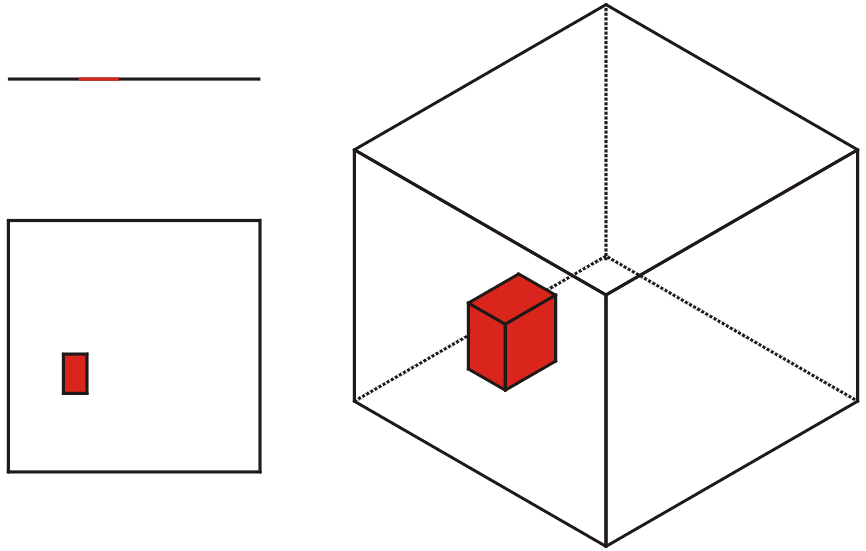 k-d trees
To solve this problem, we will define a binary tree where
depths 0, k, 2k, etc., contain binary search nodes sorted on the 1st coordinate
depths 1, k + 1, 2k + 1, etc., contain binary search nodes nodes sorted on the 2nd coordinate,
	and in general
depths j, k + j, 2k + j, etc., contain binary search nodes sorted on the(k + 1)st coordinate
k-d trees
Comment on the naming convention:
while the k refers to the dimension, it is common to refer to such a tree as, for example, a 3-dimensional k-d tree instead of a 3-d tree, as numerous data structures could be referred to as 3-d trees
k-d trees
Given a set of points, we can construct a balanced k-d tree by always using the median element with respect the coordinate being searched on

	We will assume no duplication, but if duplication occurs, we can choose any of the median elements
k-d trees
Suppose we wish to partition the followingpoints in a 2-dimensional k-d tree:
	(0.03, 0.90), (0.37, 0.04), (0.56, 0.78),(0.01, 0.48), (0.41, 0.89), (0.95, 0.07),(0.97, 0.09), (0.54, 0.65), (0.04, 0.61),(0.73, 0.69), (0.46, 0.58), (0.08, 0.89),(0.04, 0.41), (0.94, 0.02), (0.33, 0.07),(0.55, 0.54), (0.06, 0.05), (0.04, 0.06),(0.74, 0.97), (0.29, 0.15), (0.05, 0.88),(0.23, 0.23), (0.55, 0.02), (0.02, 0.97),(0.05, 0.07), (0.06, 0.28), (0.09, 0.55),(0.02, 0.91), (0.05, 0.97), (0.68, 0.42),(0.97, 0.18)
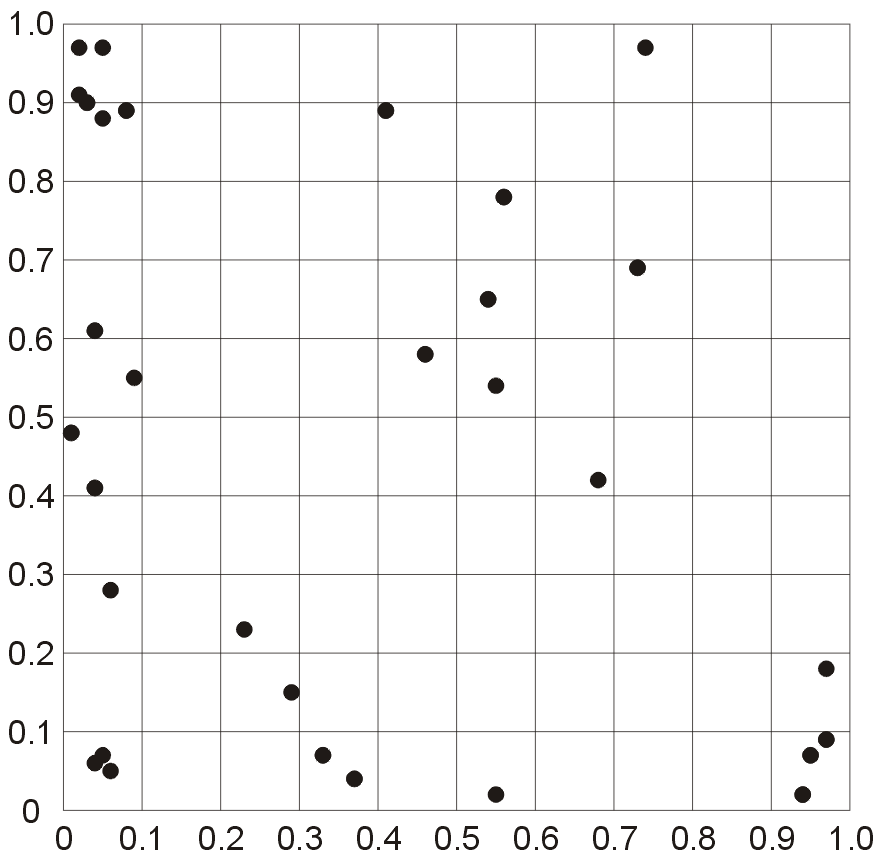 k-d trees
The first step is to order the points based on the 1st coordinate and find the median:

(0.01, 0.48), (0.02, 0.91), (0.02, 0.97), (0.03, 0.90),
(0.04, 0.06), (0.04, 0.41), (0.04, 0.61), (0.05, 0.07),
(0.05, 0.88), (0.05, 0.97), (0.06, 0.05), (0.06, 0.28),
(0.08, 0.89), (0.09, 0.55), (0.23, 0.23), (0.29, 0.15),
(0.33, 0.07), (0.37, 0.04), (0.41, 0.89), (0.46, 0.58),
(0.54, 0.65), (0.55, 0.02), (0.55, 0.54), (0.56, 0.78),
(0.68, 0.42), (0.73, 0.69), (0.74, 0.97), (0.94, 0.02),
(0.95, 0.07), (0.97, 0.09), (0.97, 0.18)
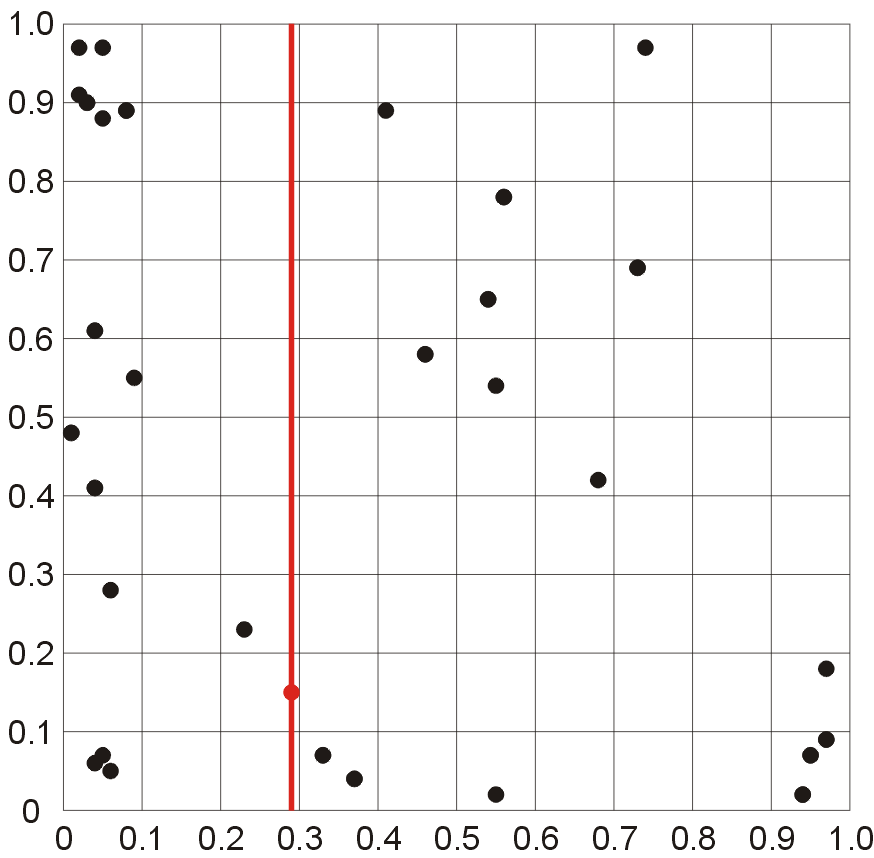 k-d trees
The median point, (0.29, 0.15), forms the root of our k-d tree
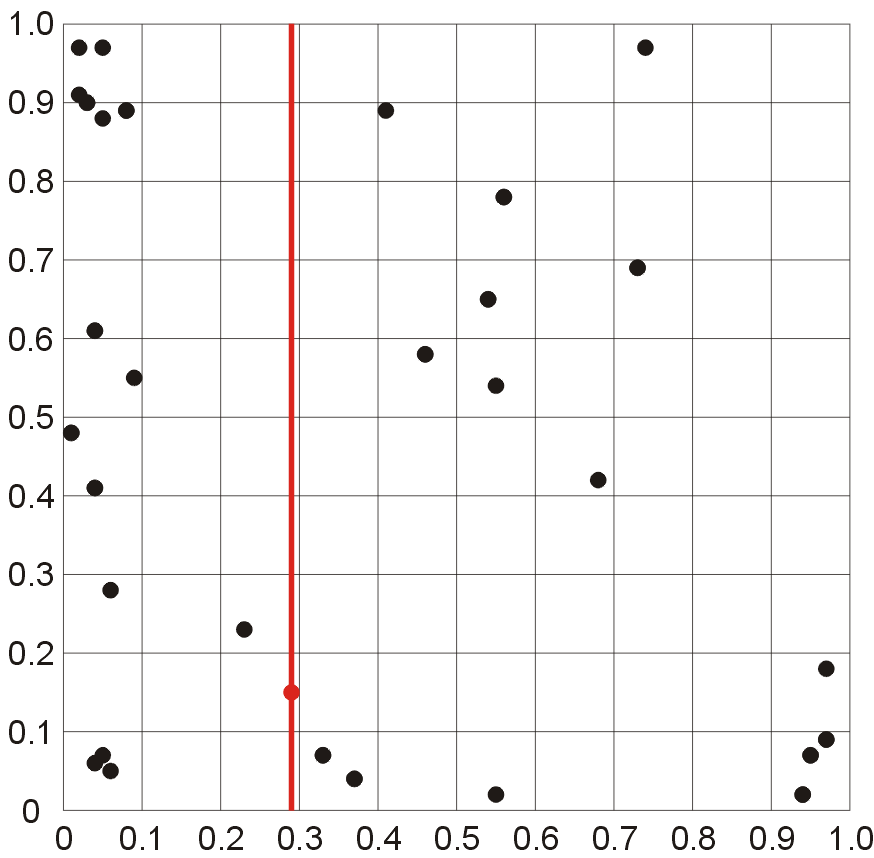 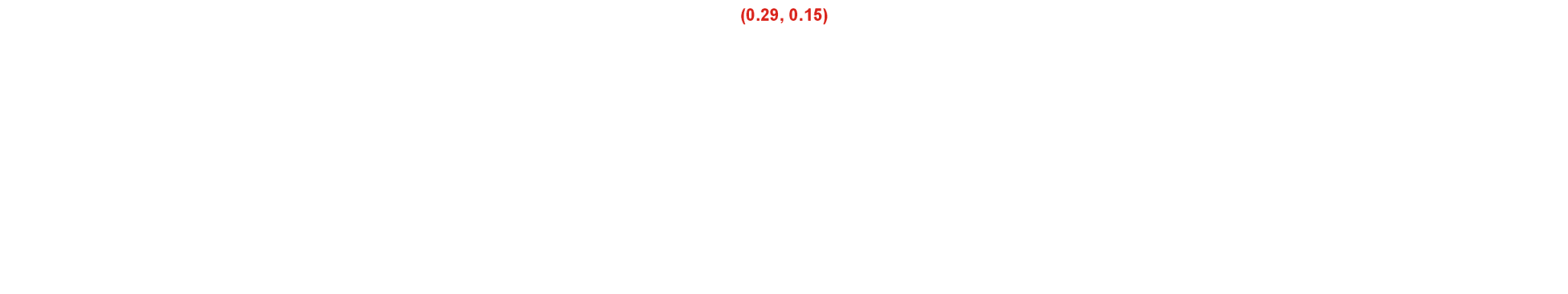 k-d trees
This partitions the remaining points into two sets:

	{(0.01, 0.48), (0.02, 0.91), (0.02, 0.97), (0.03, 0.90),
	 (0.04, 0.06), (0.04, 0.41), (0.04, 0.61), (0.05, 0.07),
	 (0.05, 0.88), (0.05, 0.97), (0.06, 0.05), (0.06, 0.28),
	 (0.08, 0.89), (0.09, 0.55), (0.23, 0.23)} 

	{(0.33, 0.07), (0.37, 0.04), (0.41, 0.89), (0.46, 0.58),
	 (0.54, 0.65), (0.55, 0.02), (0.55, 0.54), (0.56, 0.78),
	 (0.68, 0.42), (0.73, 0.69), (0.74, 0.97), (0.94, 0.02), 
	 (0.95, 0.07), (0.97, 0.09), (0.97, 0.18)}
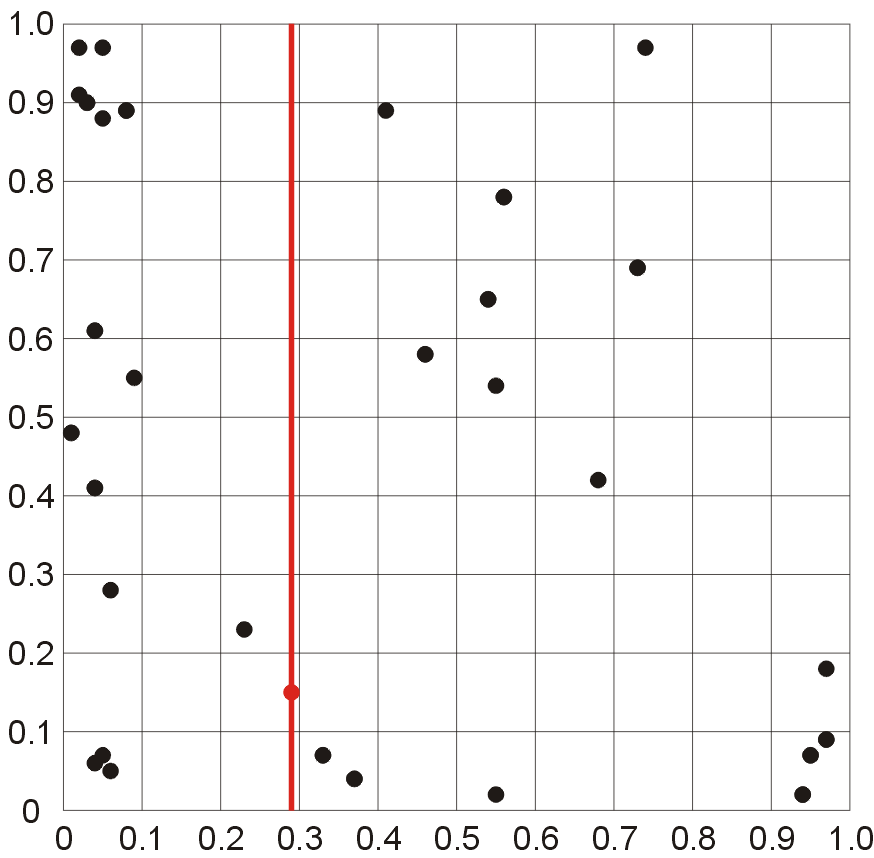 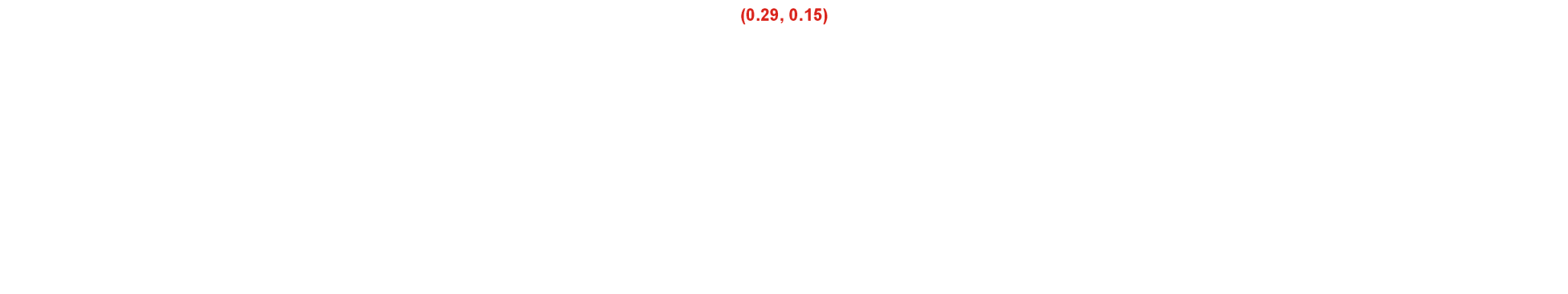 k-d trees
Starting with the first partition, we order these according to the 2nd coordinate:

	 (0.06, 0.05), (0.04, 0.06), (0.05, 0.07), (0.23, 0.23),
	 (0.06, 0.28), (0.04, 0.41), (0.01, 0.48), (0.09, 0.55),
	 (0.04, 0.61), (0.03, 0.90), (0.02, 0.91), (0.02, 0.97),
	 (0.05, 0.88), (0.08, 0.89), (0.05, 0.97)
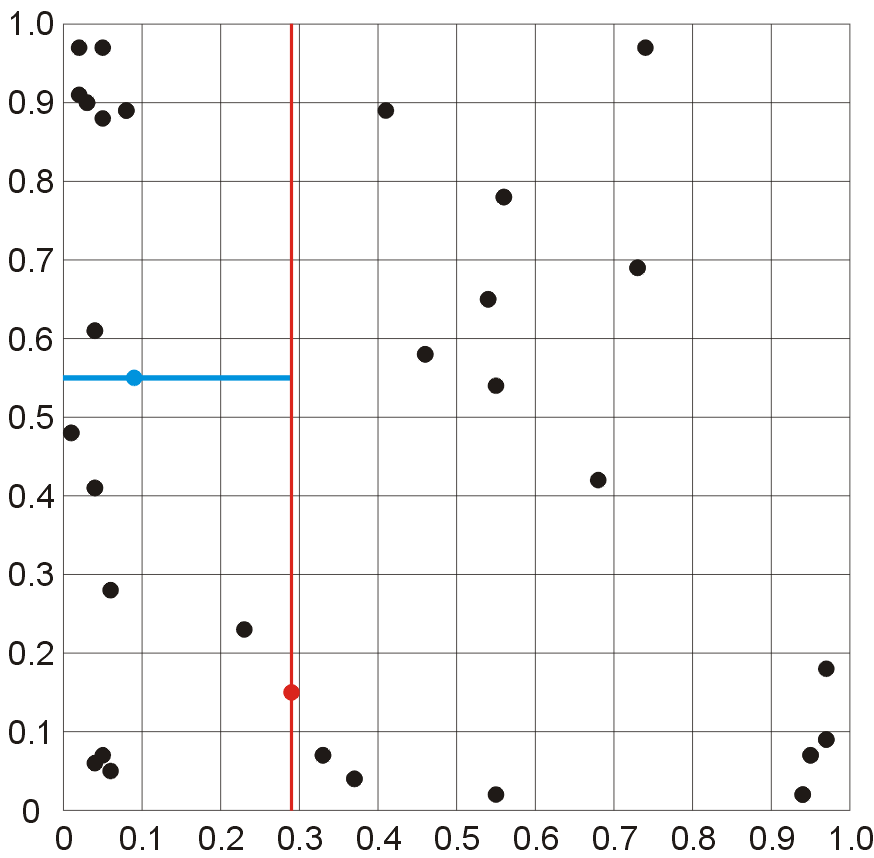 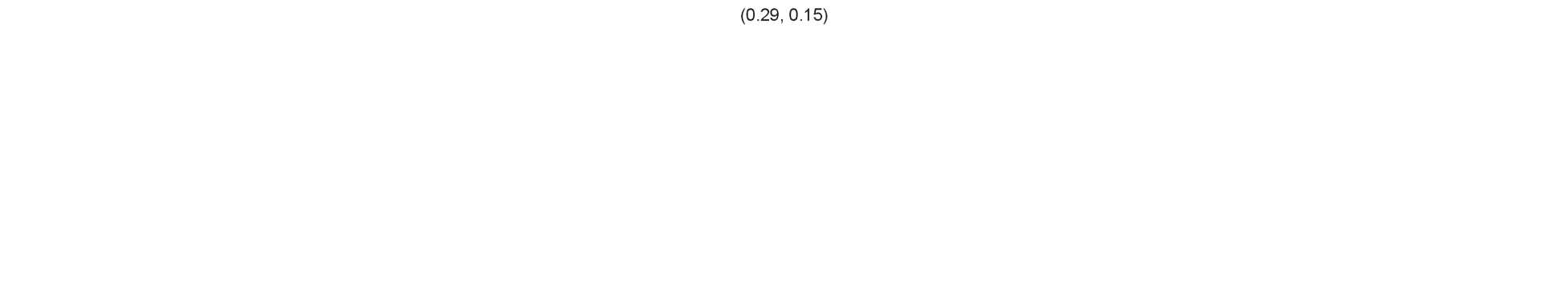 k-d trees
This point creates the left child of the root
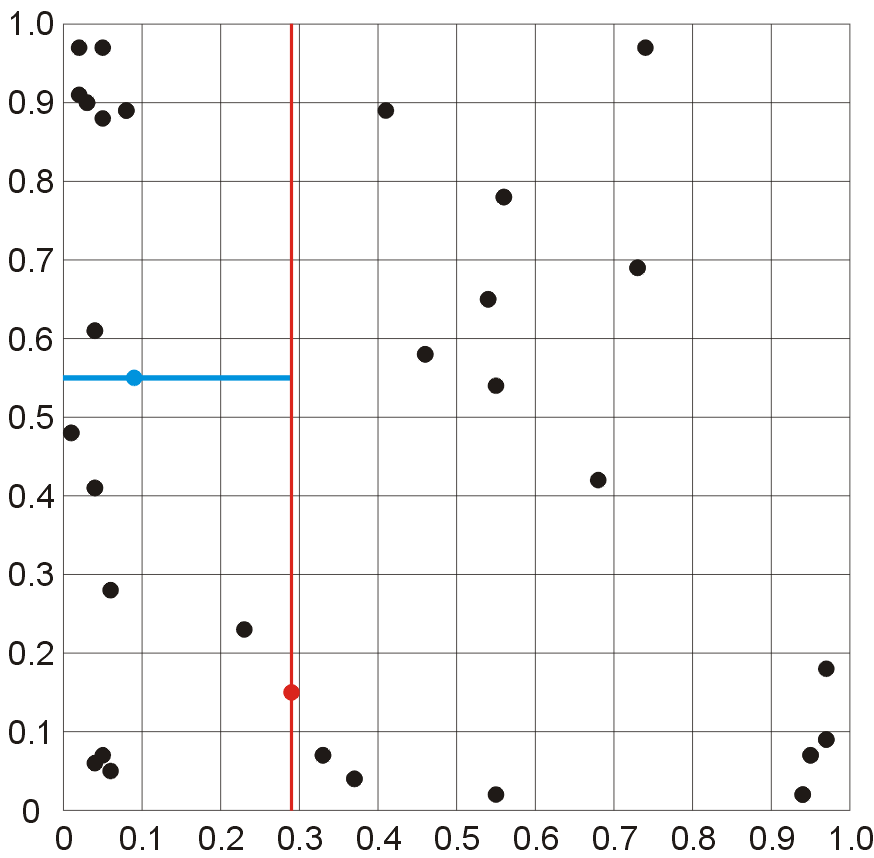 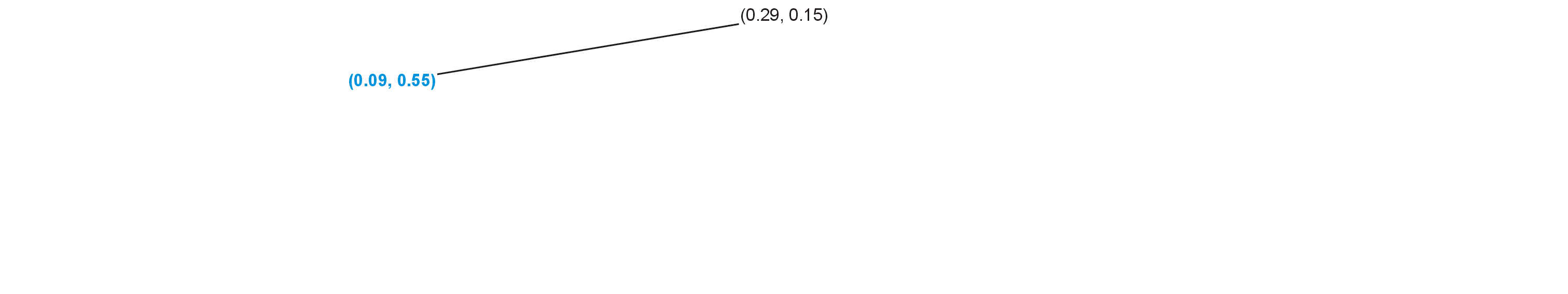 k-d trees
Starting with the second partition, we also order these according to the 2nd coordinate:

	 (0.55, 0.02), (0.94, 0.02), (0.37, 0.04), (0.33, 0.07),
	 (0.95, 0.07), (0.97, 0.09), (0.97, 0.18), (0.68, 0.42),
	 (0.55, 0.54), (0.46, 0.58), (0.54, 0.65), (0.73, 0.69),
	 (0.56, 0.78), (0.41, 0.89), (0.74, 0.97)
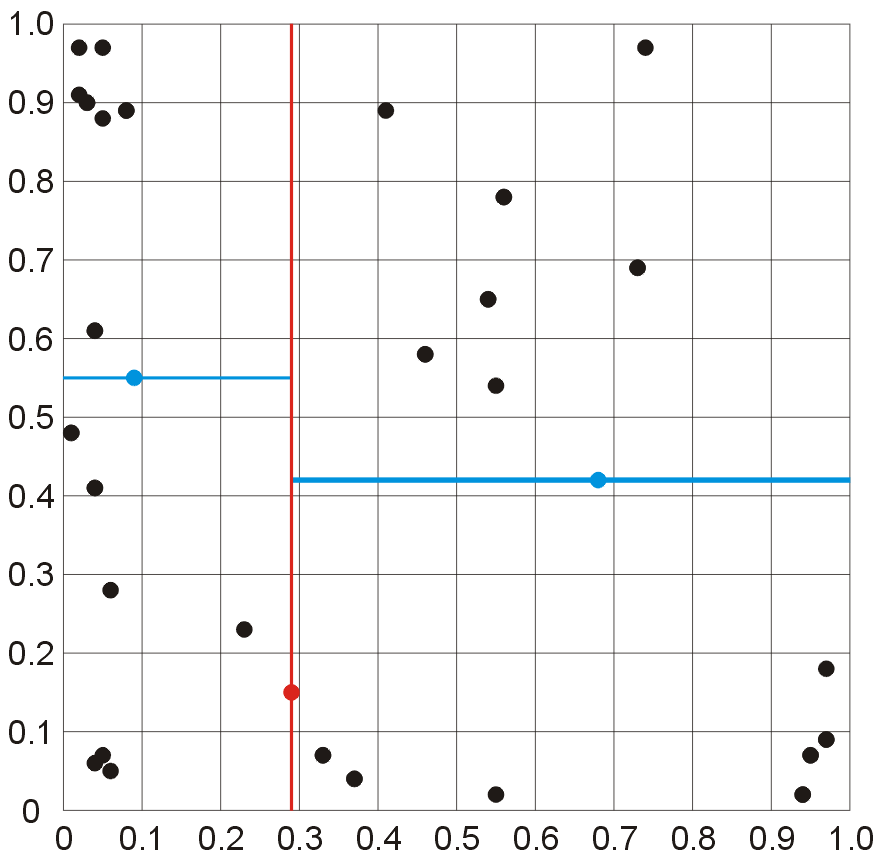 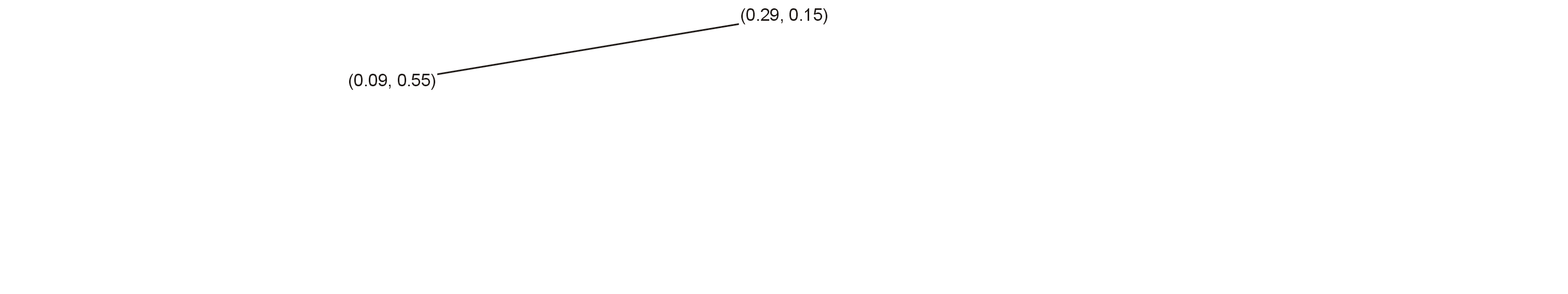 k-d trees
This point creates the right child of the root
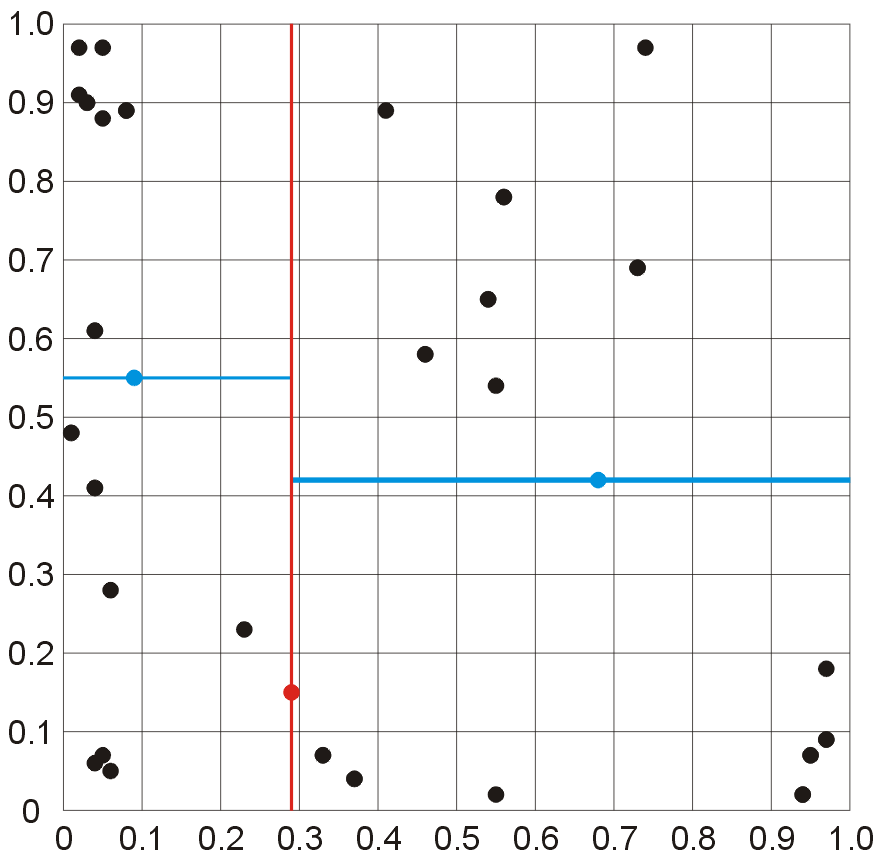 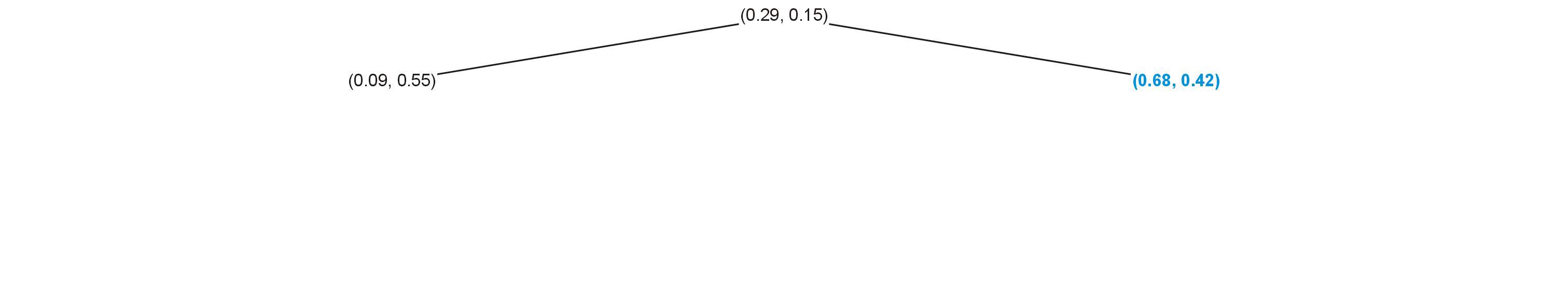 k-d trees
Next, ordering the partitioned elements by the 1st coordinate, we choose the medians to find the children ofthe left child (0.09, 0.55):

	 	(0.01, 0.48), (0.04, 0.06), (0.04, 0.41), (0.05, 0.07),
	 	(0.06, 0.05), (0.06, 0.28), (0.23, 0.23),

	 	(0.02, 0.91), (0.02, 0.97), (0.03, 0.90), (0.04, 0.61), 
	 	(0.05, 0.88), (0.05, 0.97), (0.08, 0.89)
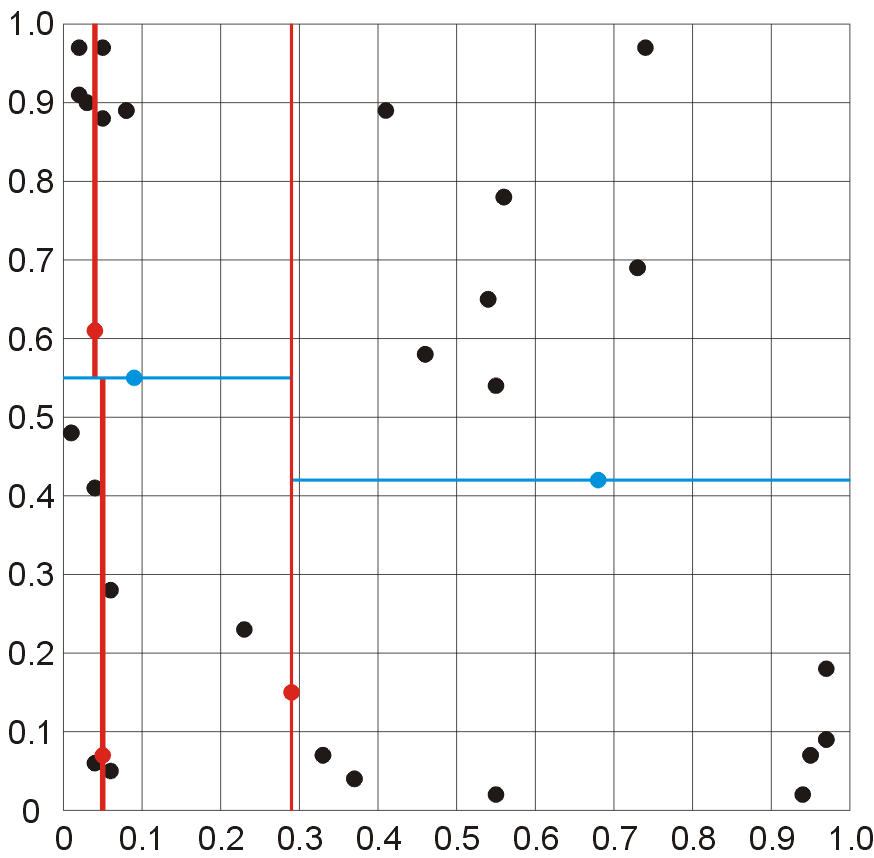 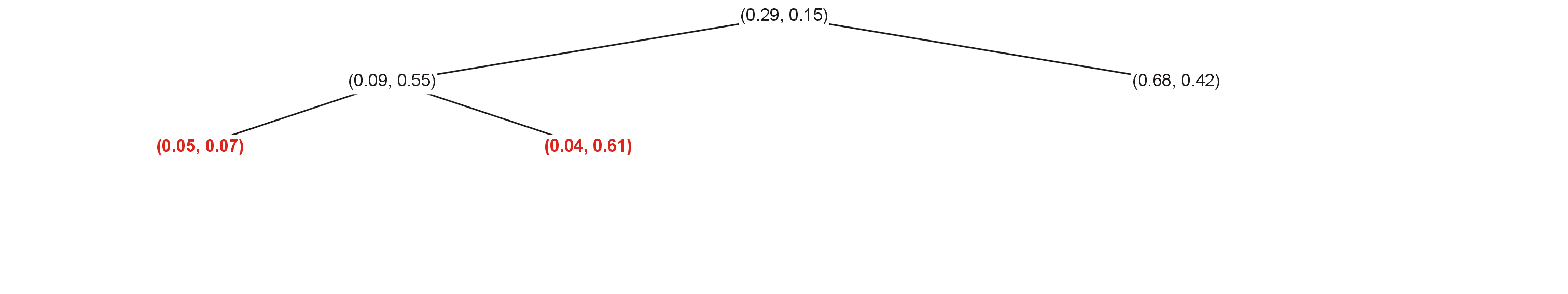 k-d trees
Doing the same with the two right partitions, we get the children of the right child of the root:

	 	(0.33, 0.07), (0.37, 0.04), (0.55, 0.02), (0.94, 0.02),
		(0.95, 0.07), (0.97, 0.09), (0.97, 0.18)

		(0.41, 0.89), (0.46, 0.58), (0.54, 0.65), (0.55, 0.54),
		(0.56, 0.78), (0.73, 0.69), (0.74, 0.97)
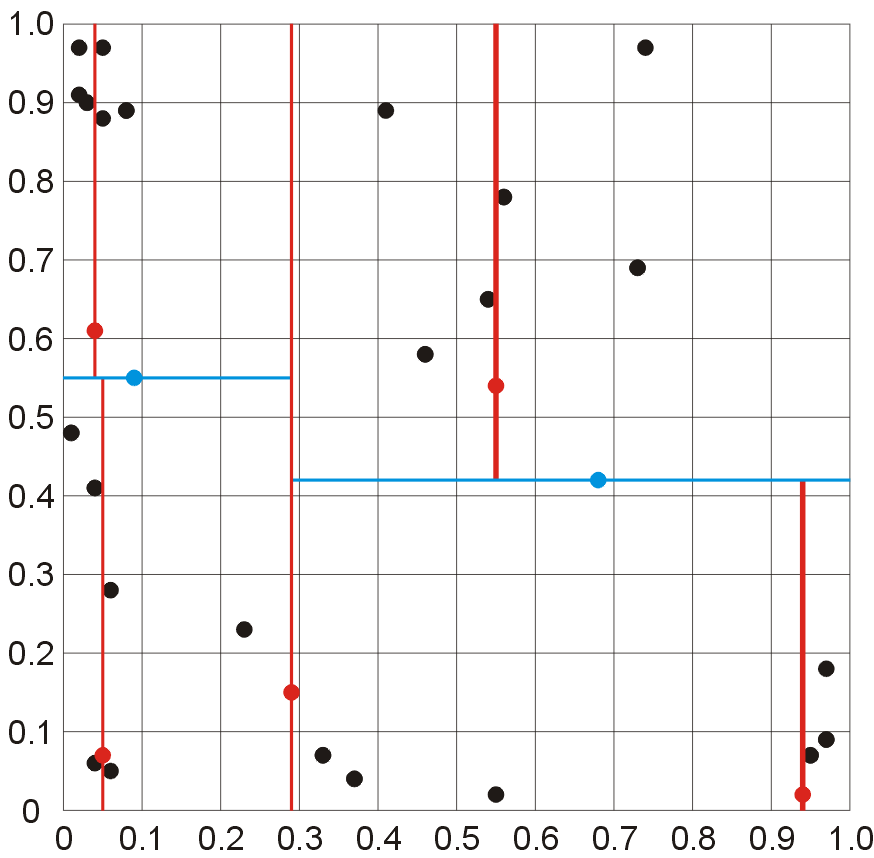 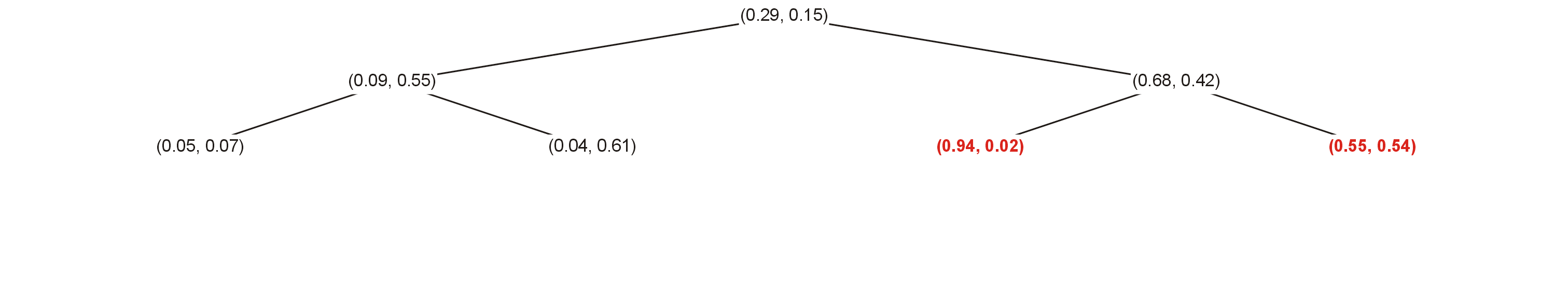 k-d trees
At the next level, we order the points again based on the 2nd coordinate and choose the medians:
		 (0.04, 0.06), (0.04, 0.41), (0.01, 0.48) 
		 (0.06, 0.05), (0.23, 0.23), (0.06, 0.28)
		 (0.03, 0.90), (0.02, 0.91), (0.02, 0.97)
		 (0.05, 0.88), (0.08, 0.89), (0.05, 0.97) 
		 (0.55, 0.02), (0.37, 0.04), (0.33, 0.07)
		 (0.95, 0.07), (0.97, 0.09), (0.97, 0.18)
		 (0.46, 0.58), (0.54, 0.65), (0.41, 0.89)
		 (0.73, 0.69), (0.56, 0.78), (0.74, 0.97)
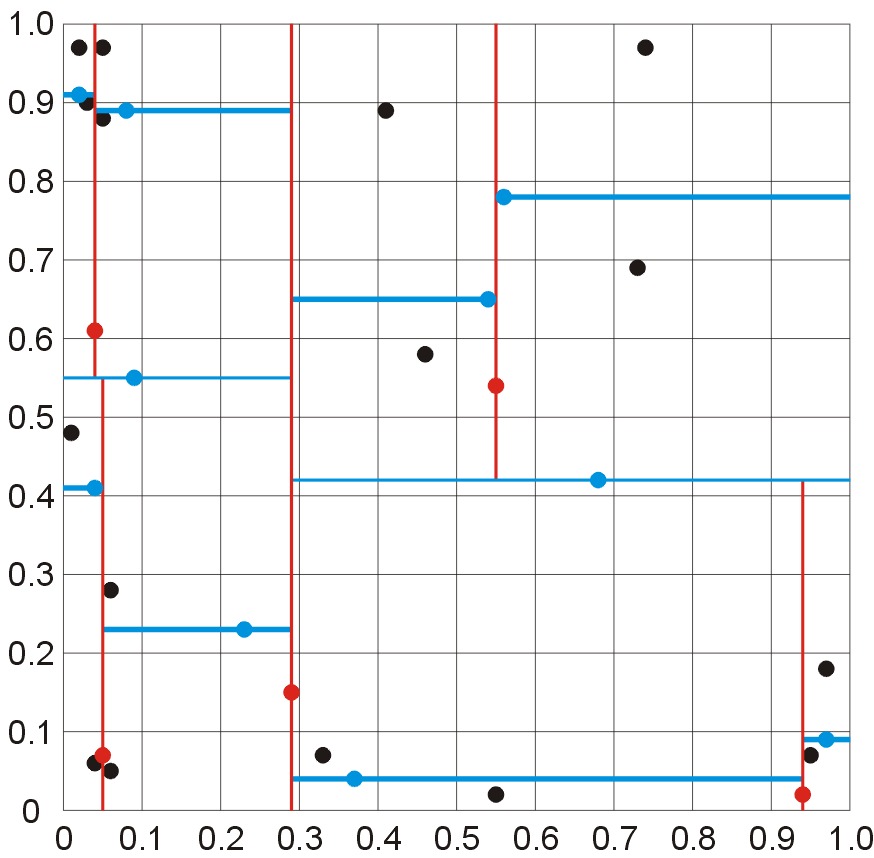 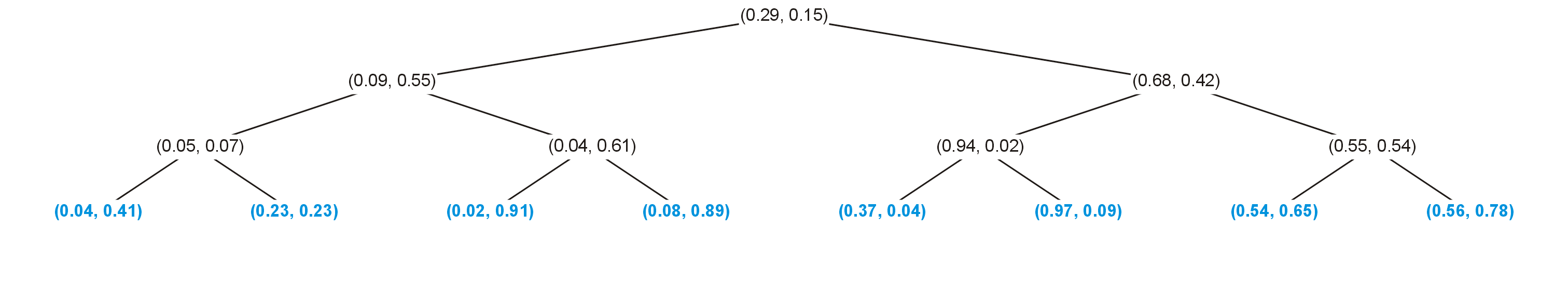 k-d trees
The remaining points fit in their appropriate locations
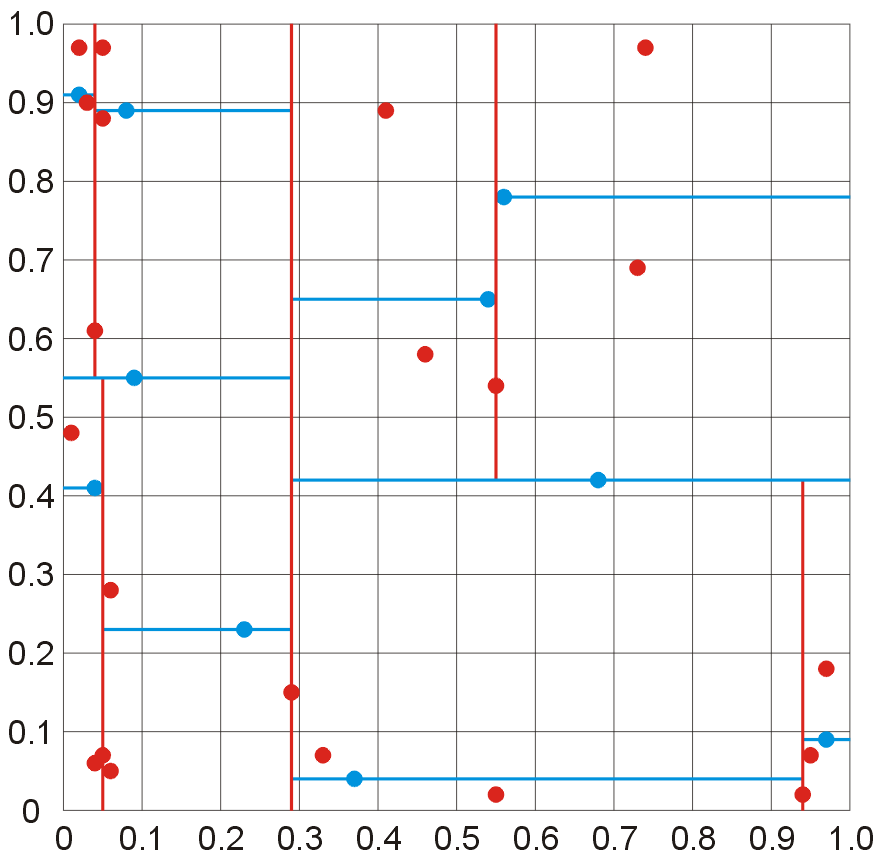 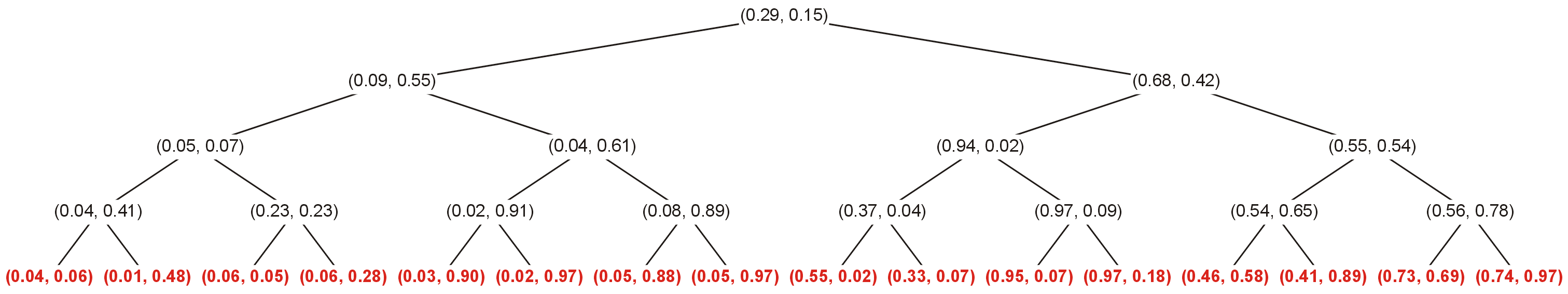 k-d trees
The result is a 2-dimensional k-d tree of the given 31 points
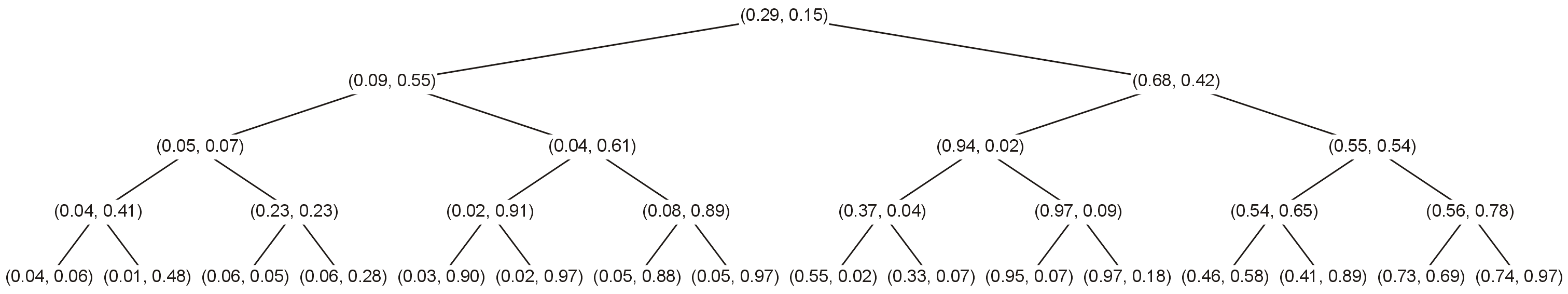 k-d trees
In this example, all points are in the box [0, 1] × [0, 1], however:
all points in the left sub-treeare in the box [0, 0.29] × [0, 1]
all points in the right sub-treeare in the box [0.29, 1] × [0, 1]
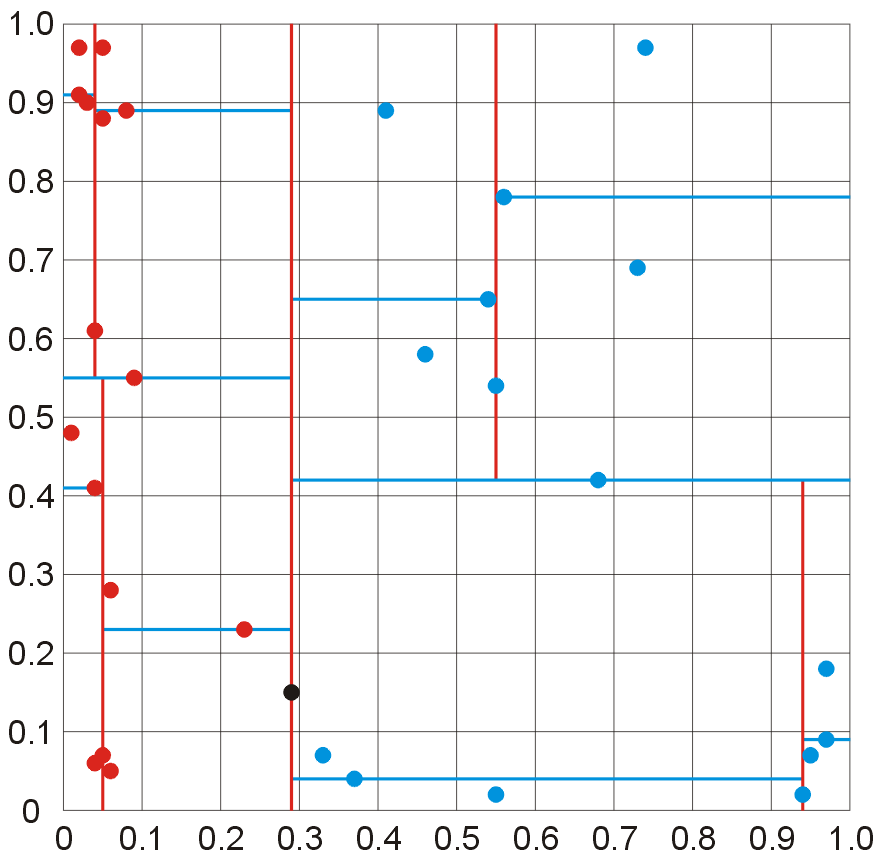 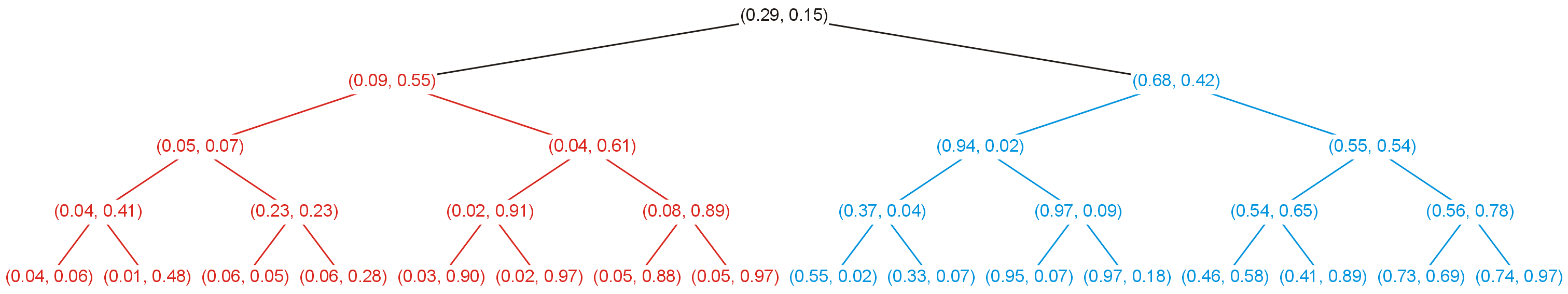 k-d trees
Looking at the left sub-tree, all points fall within [0, 0.29] × [0, 1], and
all points in its left sub-treeare in [0, 0.29] × [0, 0.55]
all points in its right sub-treeare in [0.29, 1] × [0.55, 1]
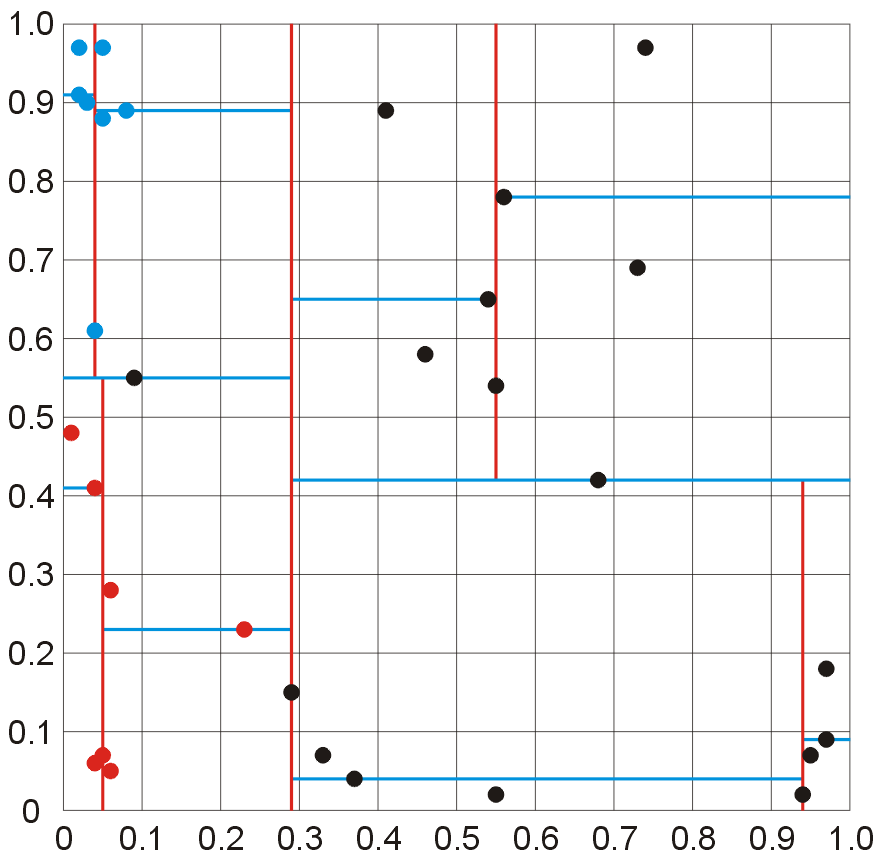 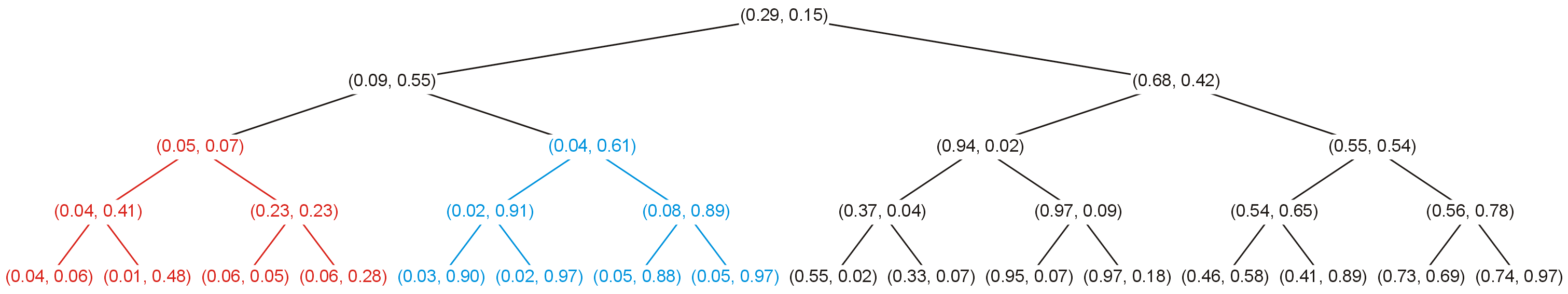 k-d trees
Following paths similarly limits the regions of the points within thesub-trees

	In this example we will follow the redpath starting at the root
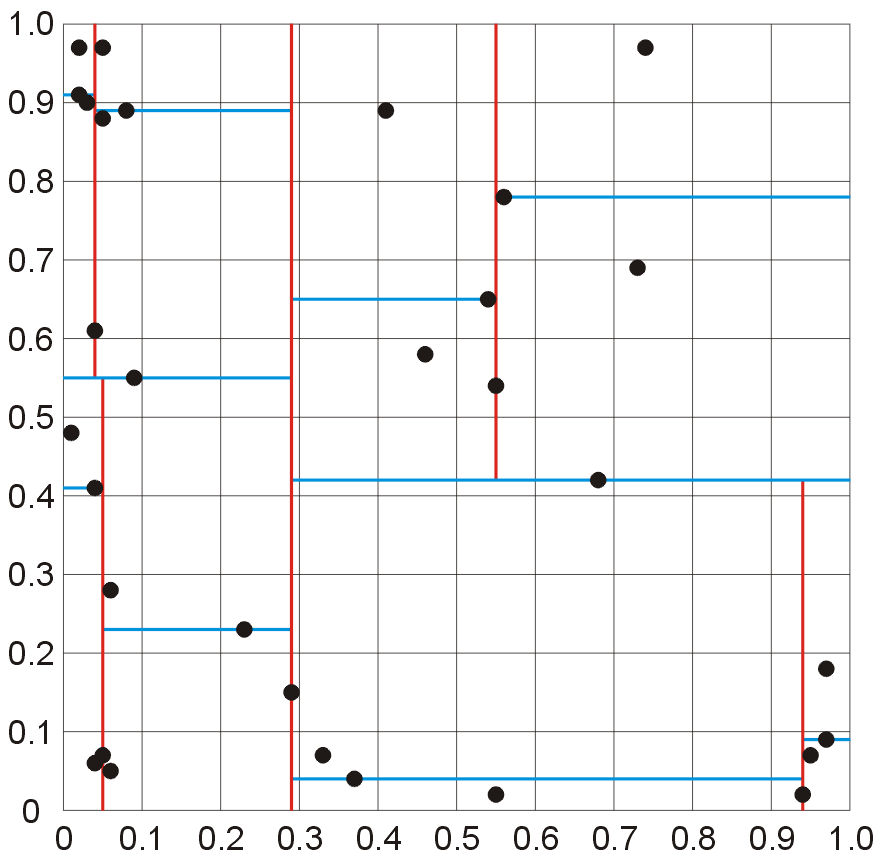 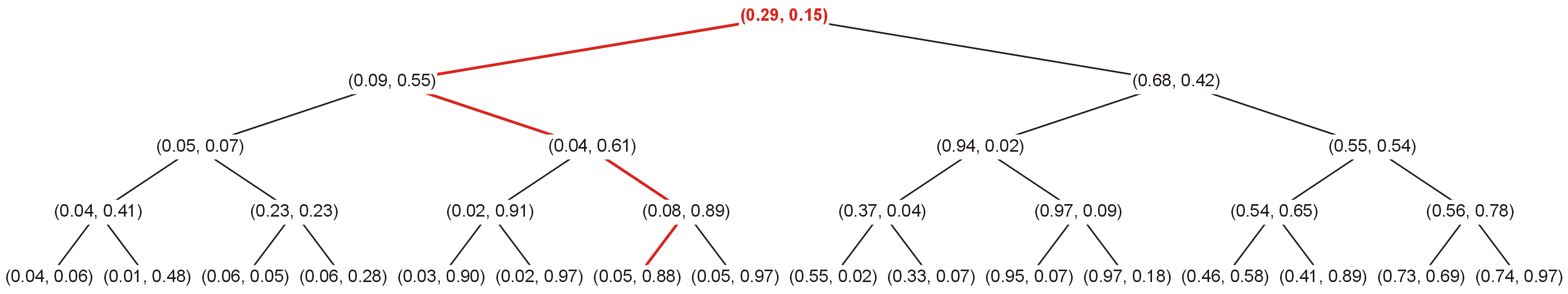 k-d trees
All points with (0.09, 0.55) as its root appear in the shaded area
	This region is restricted to [0, 0.29] × [0, 1]
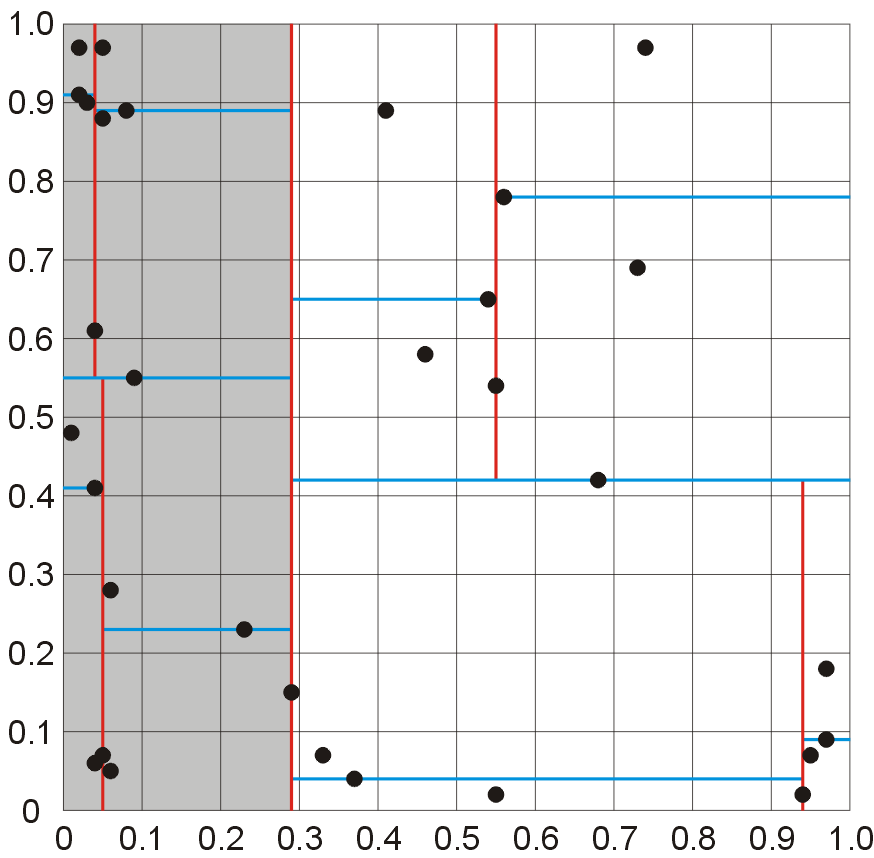 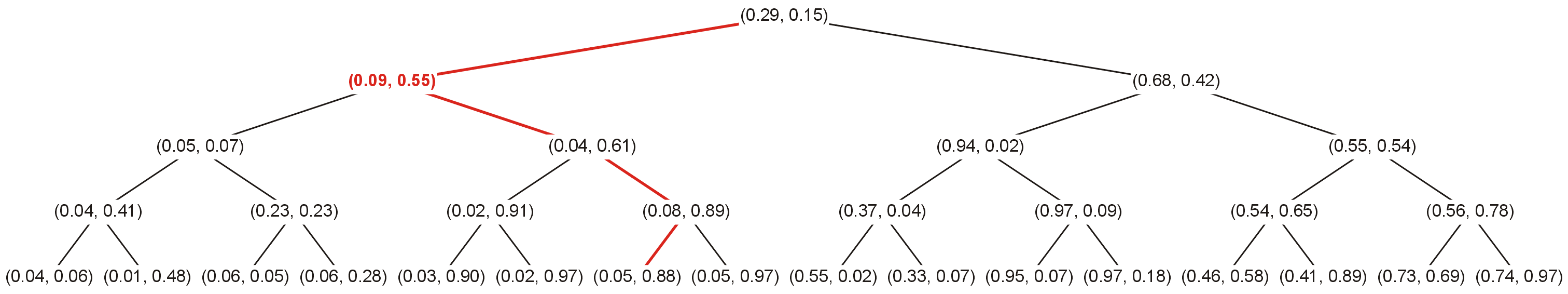 k-d trees
Moving down the tree, the points under (0.04, 0.61) are furtherrestricted 
	This restriction is in the 2nd coordinate: 	[0, 0.29] × [0.55, 1]
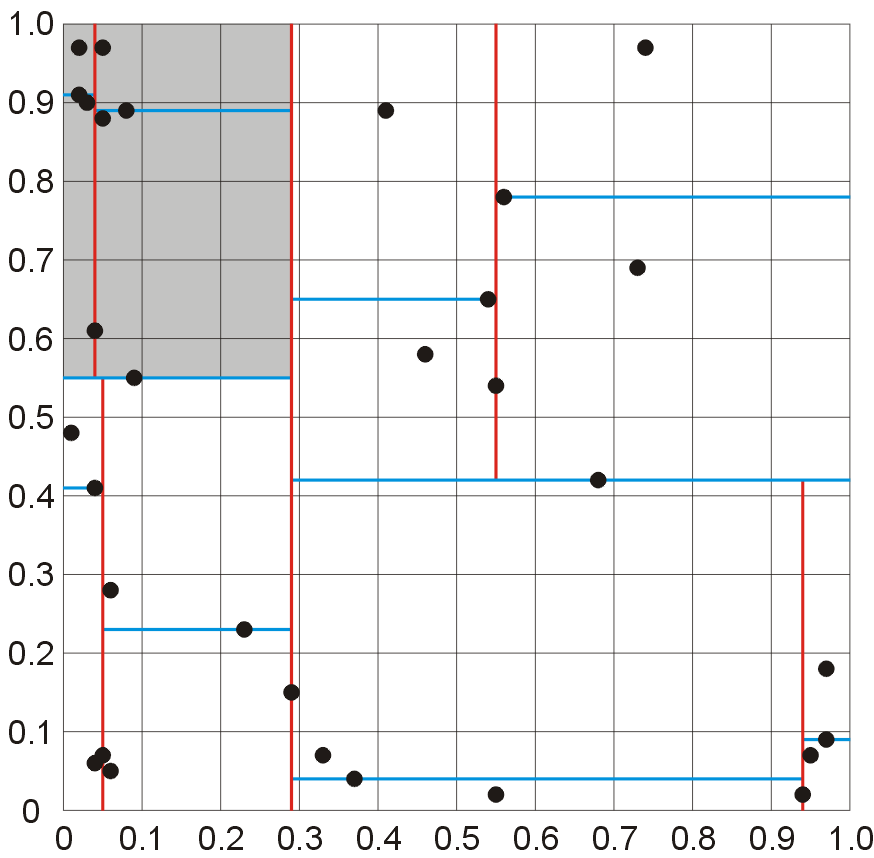 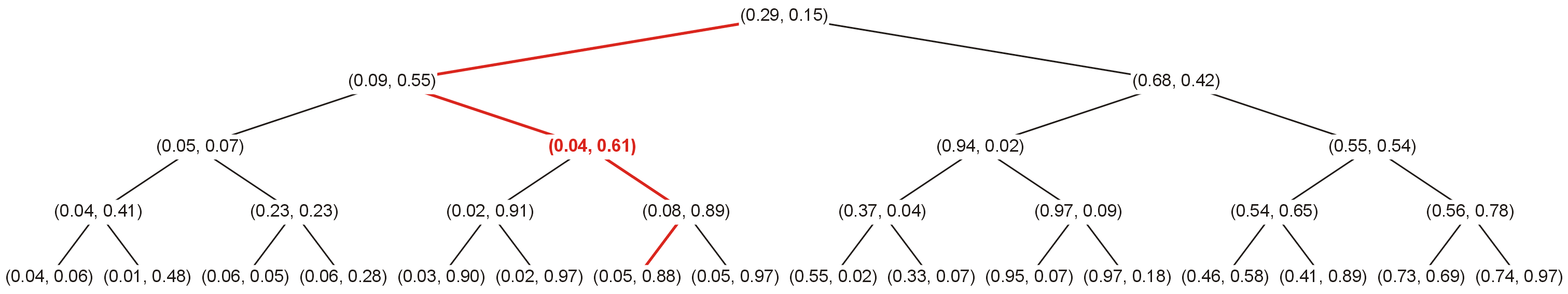 k-d trees
Stepping further down, all points below (0.08, 0.89) are againfurther restricted to	 [0.08, 0.29] × [0.55, 1]
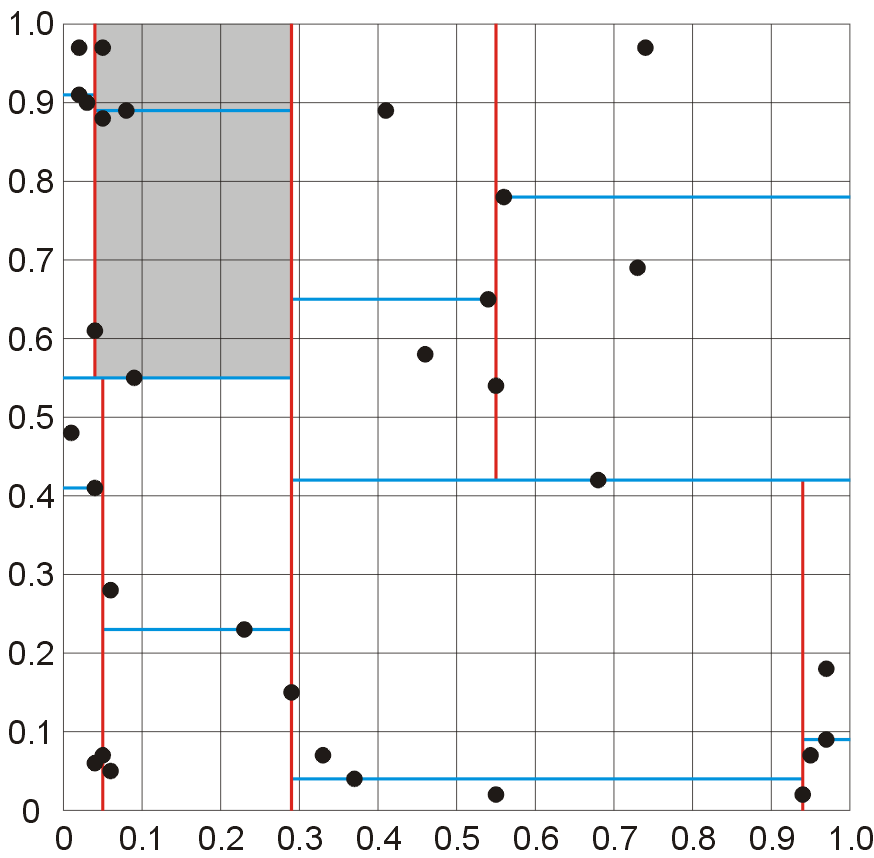 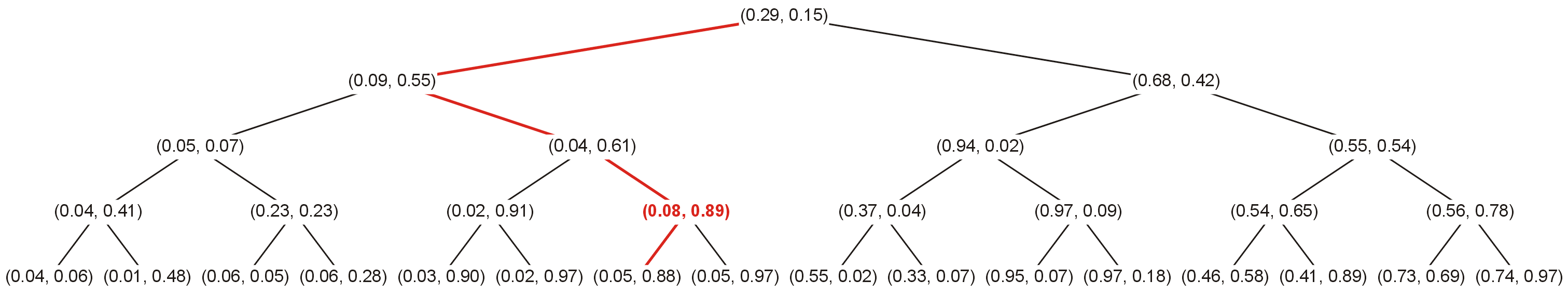 k-d trees
Finally, the last point, a leaf node, falls within the given box
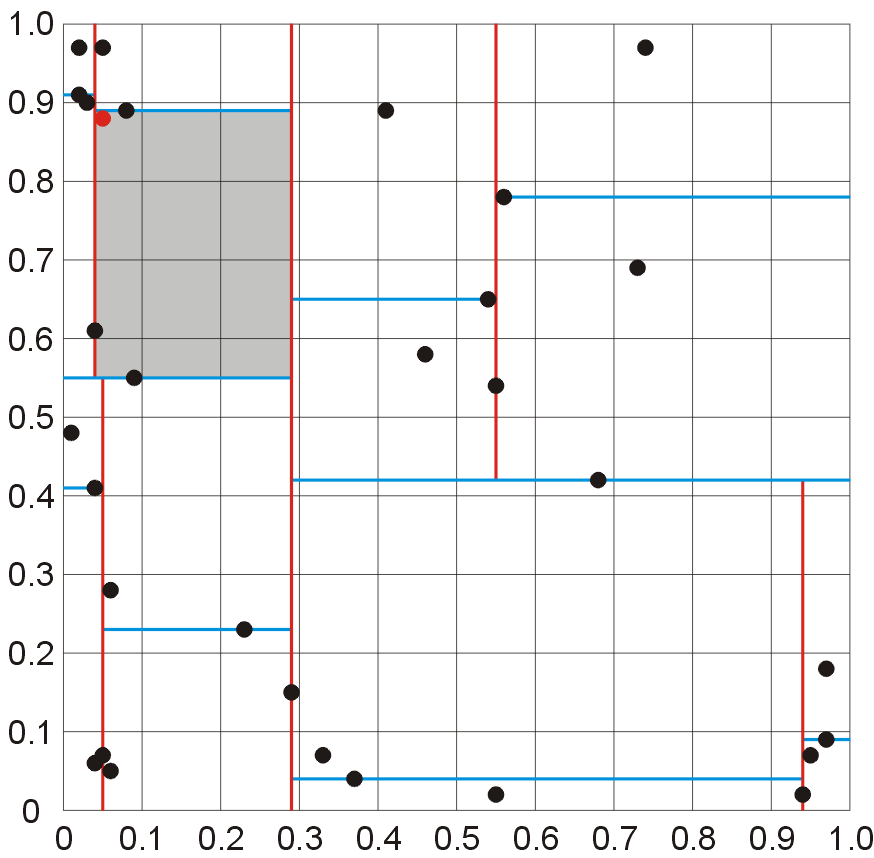 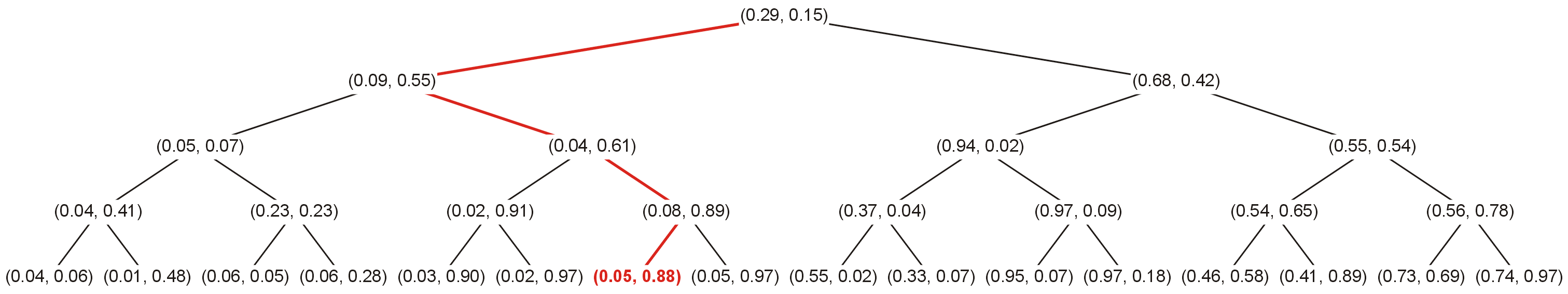 k-d trees
A useful application of a k-d tree provides an efficient data structurefor counting the number of points whichfall within a given k-dimensional rectangle
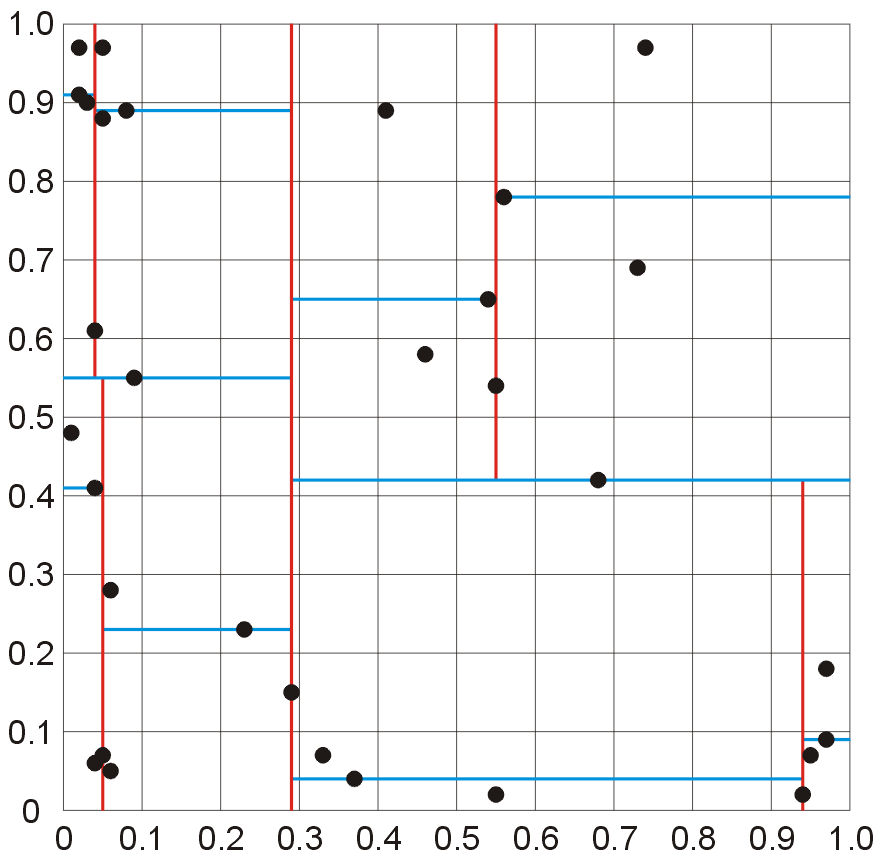 k-d trees
This is used in image processing:  locating objects within a scene,ray tracing, etc.

	Find the points which lie in the quadrant[0.5, 1] × [0, 0.5]
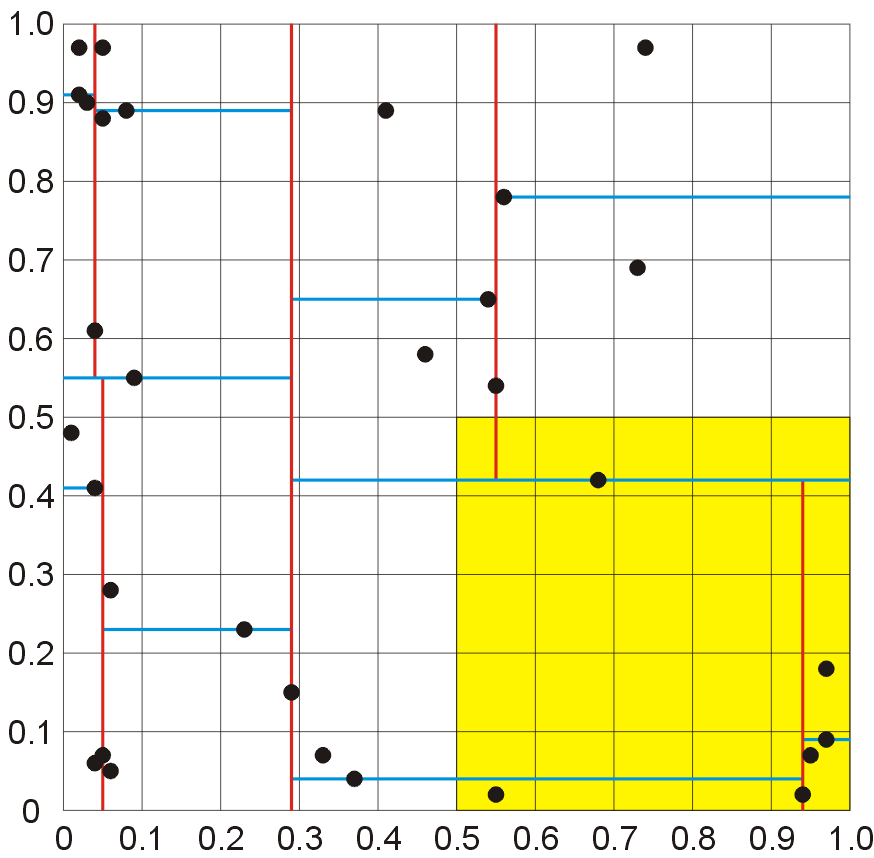 k-d trees
The traversal rules we will follow are:
we always match the coordinate corresponding to the level we are current at
if that coordinate is less than the corresponding interval of the box, we only need to visit the right sub-tree
if that coordinate is greater than the corresponding interval, we need only visit the left sub-tree
otherwise, we check if the root is in the box and we visit both sub-trees
k-d trees
There is one special case:
Because we can track the sub-interval under which a tree may fall, it may be possible to add an entire sub-tree
k-d trees
Starting at the root:
We examine the 1st coordinate
Note: 0.29 < [0.5, 1]
We visit only the right sub-tree
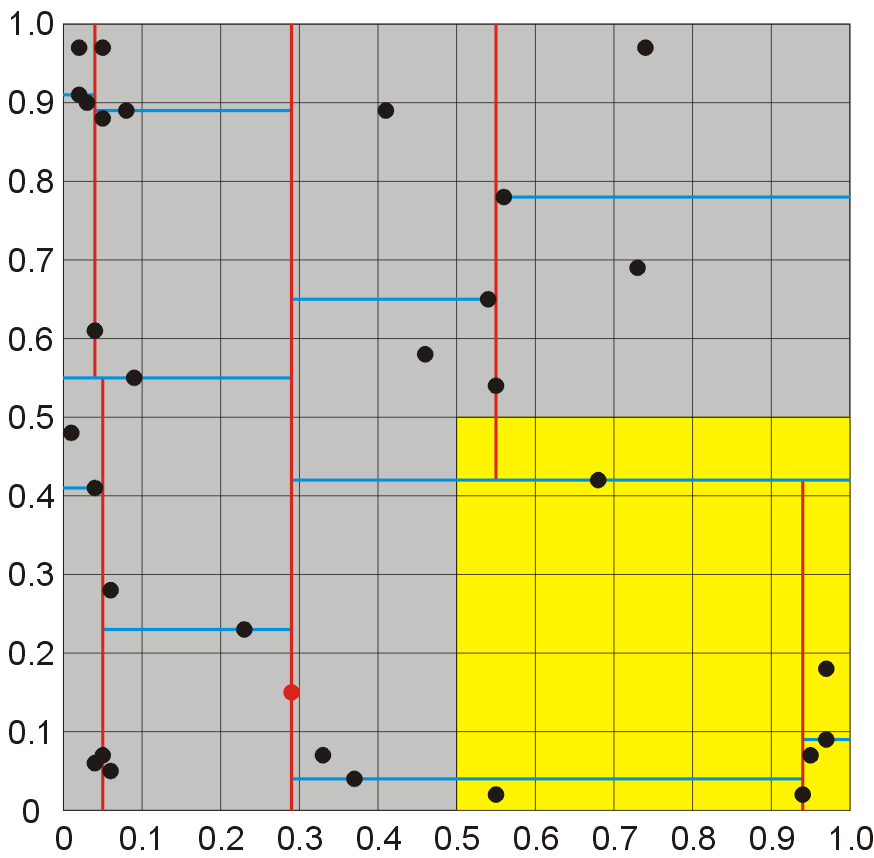 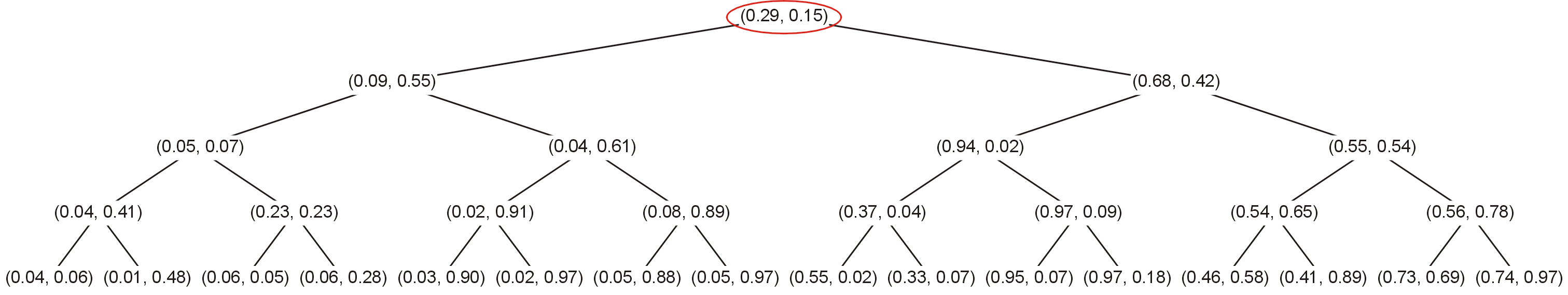 k-d trees
Visiting the right sub-tree:  0.42 ∈ [0, 0.5]

	Also
 (0.68, 0.42) ∈ [0.5, 1] × [0, 0.5]
	and we visit both sub-trees
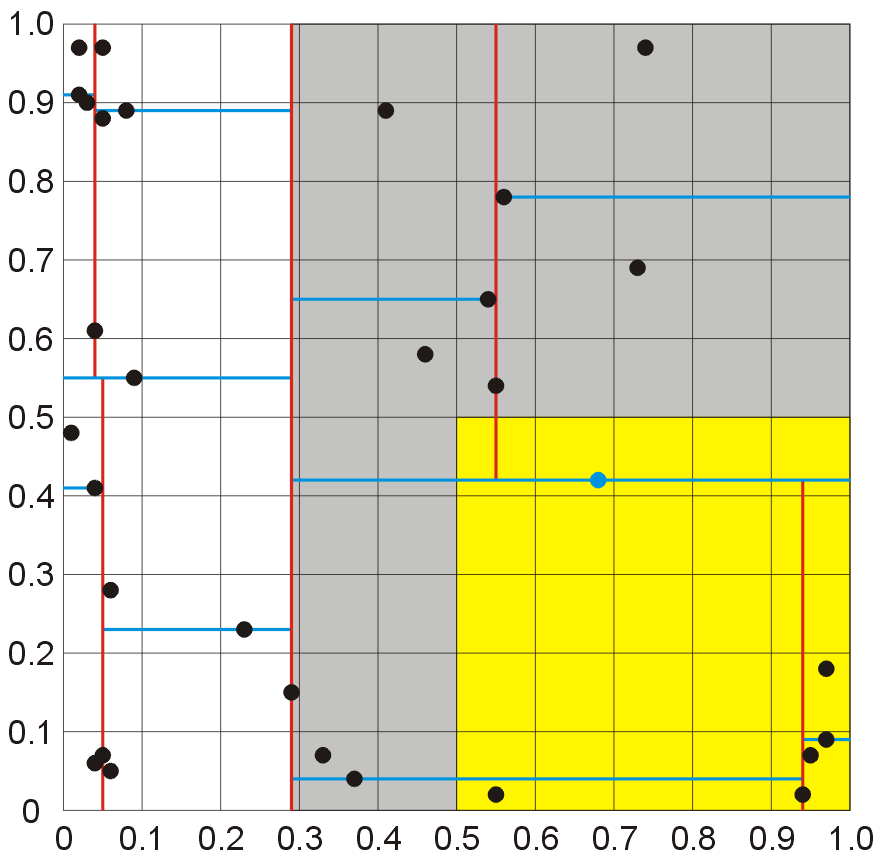 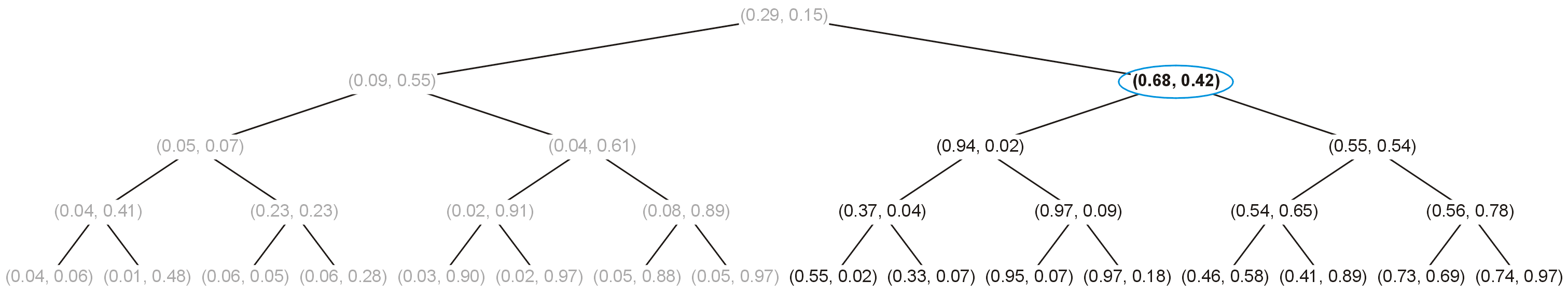 k-d trees
Starting with the left sub-tree:   0.94 ∈ [0.5, 1]

	We note that
 (0.94, 0.02) ∈ [0.5, 1] × [0, 0.5]
	and we visit both sub-trees
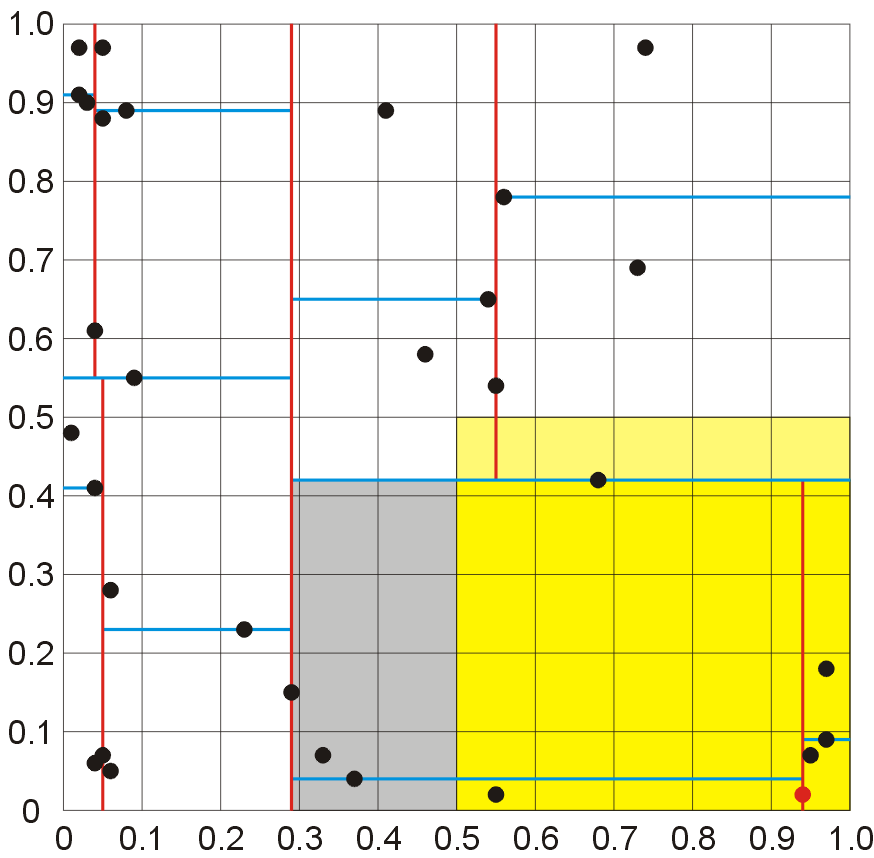 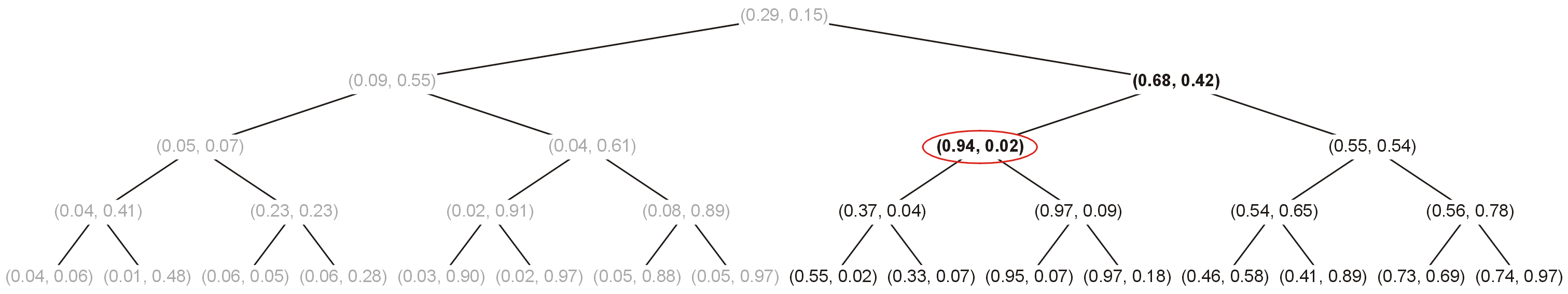 k-d trees
However, at this point, we notice that the right sub-tree is restrictedto [0.94, 1] × [0, 0.42] and
	  [0.94, 1] × [0, 0.42] ⊆ [0.5, 1] × [0, 0.5]

	Thus, the entire right sub-tree is in the box
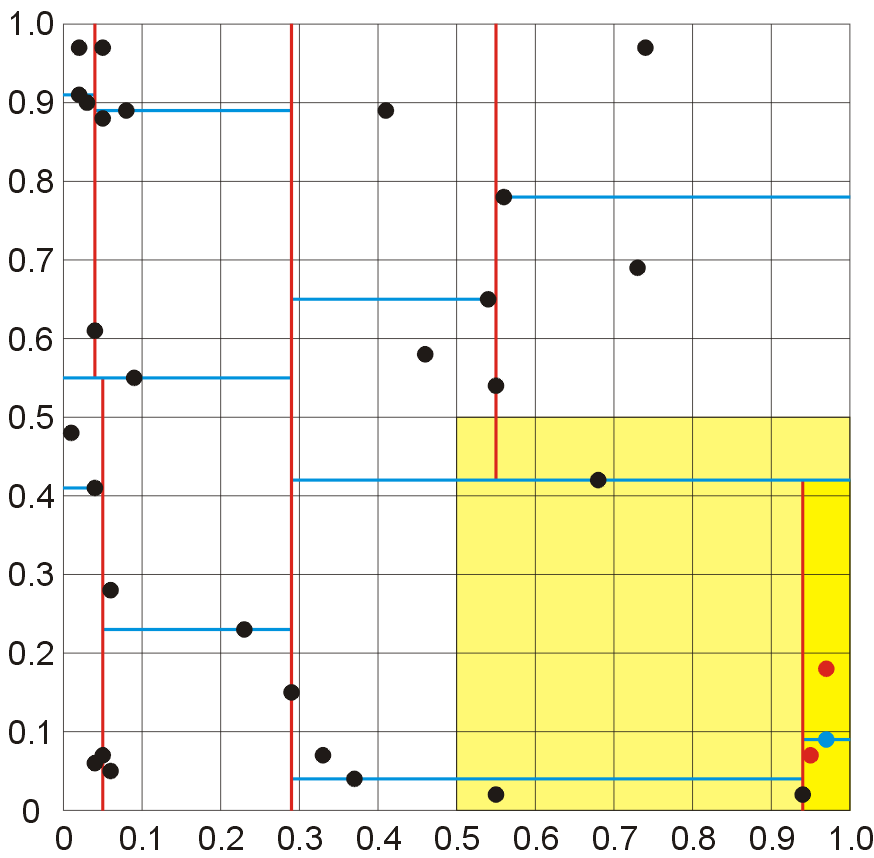 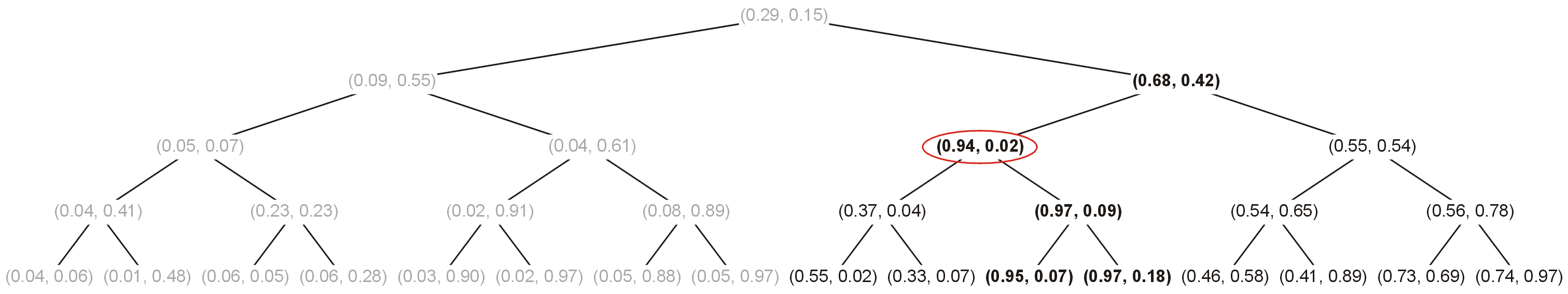 k-d trees
Continuing with the left sub-tree, we note that 0.04 ∈ [0, 0.5]

	We note that
 (0.37, 0.04) ∉ [0.5, 1] × [0, 0.5]
	but we still visit both sub-trees
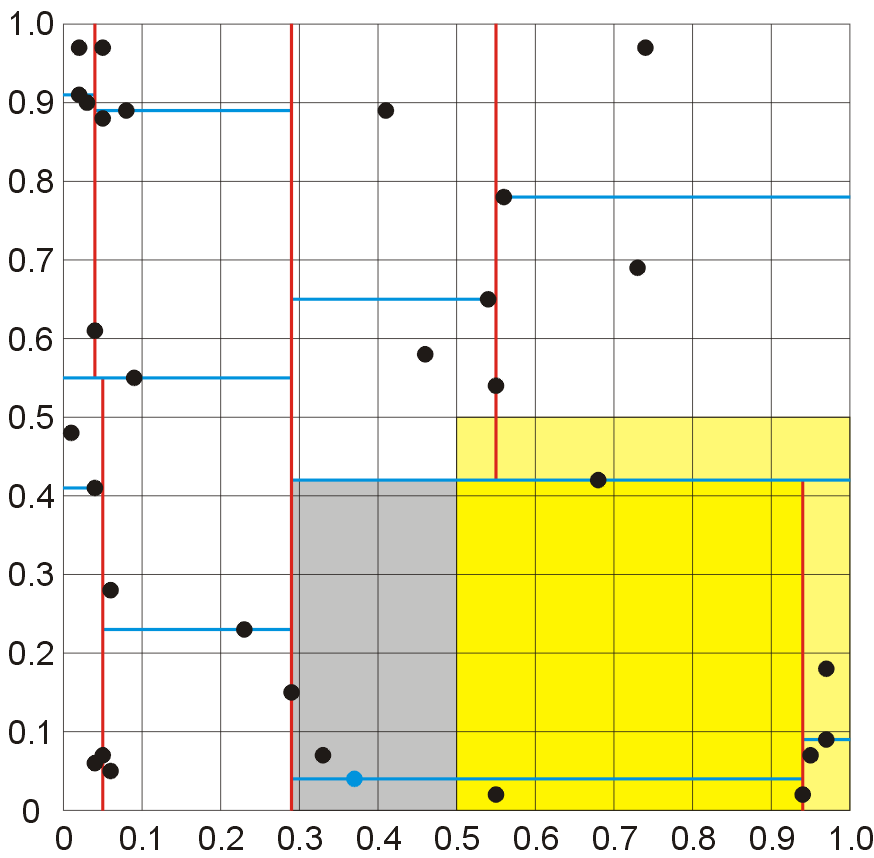 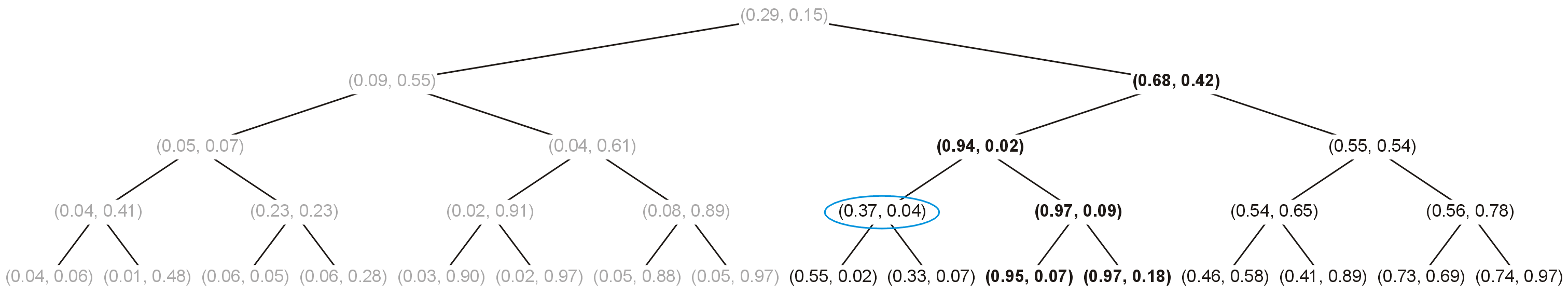 k-d trees
Inspecting the left leaf node
(0.55, 0.02) ∈ [0.5, 1] × [0, 0.5]
and we are finished
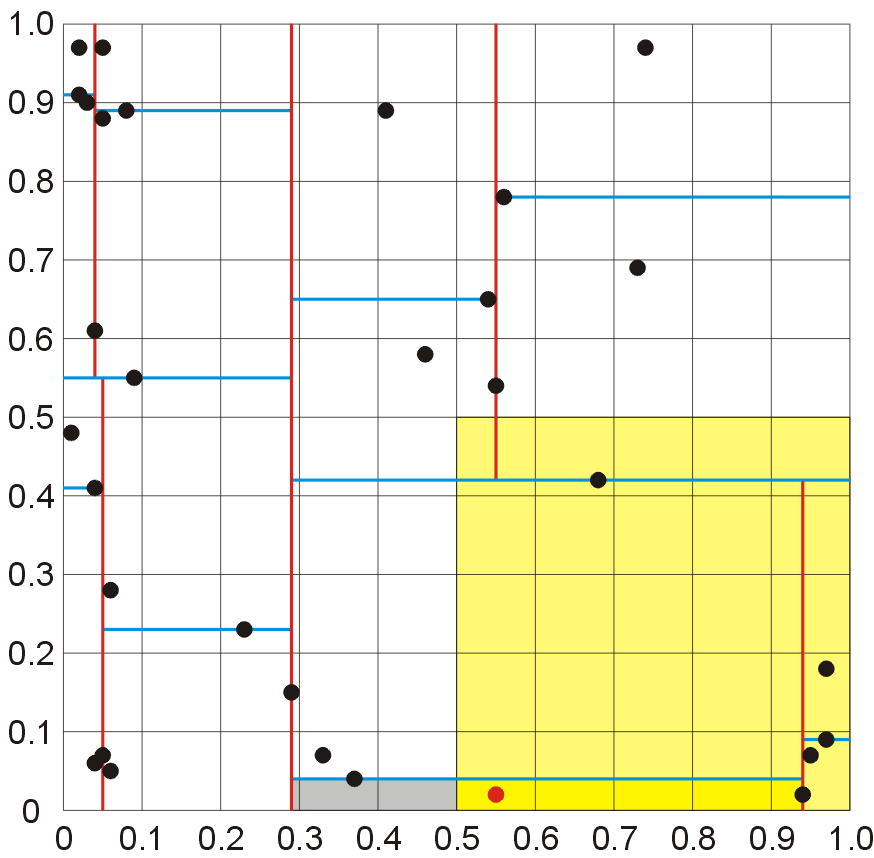 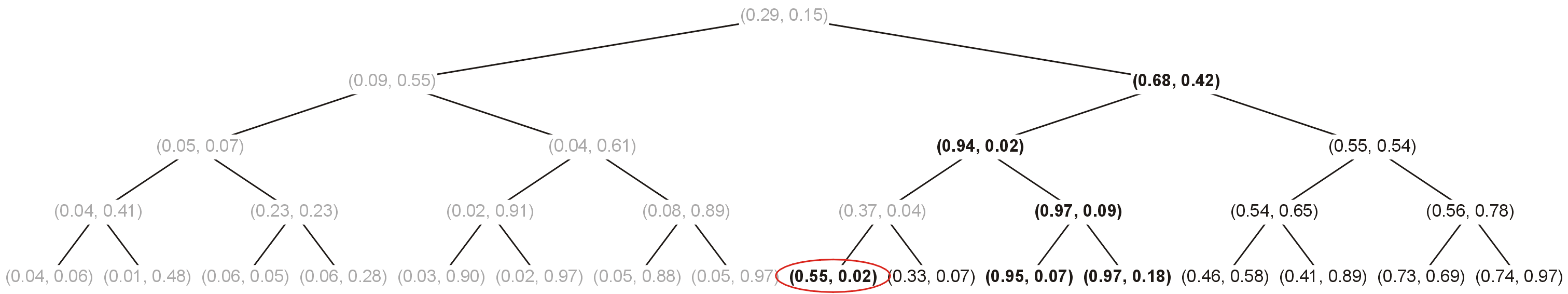 k-d trees
Inspecting the right leaf node, we note:
	(0.33, 0.07) ∉ [0.5, 1] × [0, 0.5]
and we are finished
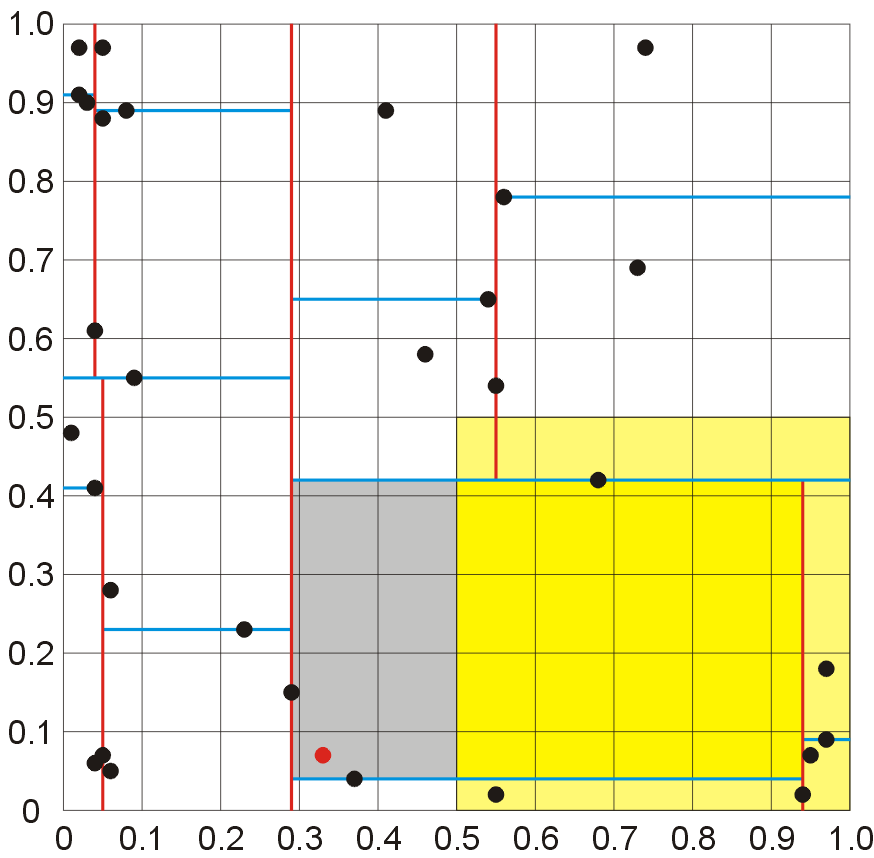 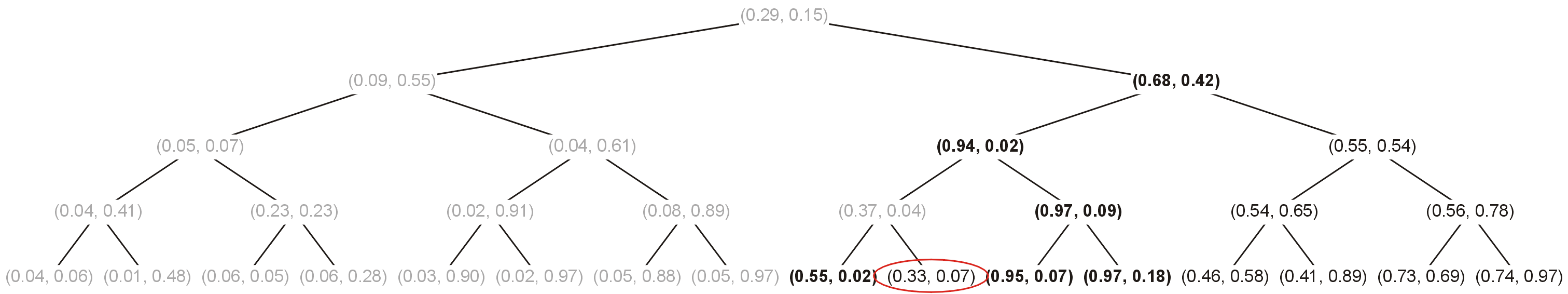 k-d trees
Continuing with the right sub-tree, we note that 0.55 ∈ [0.5, 1] (we must visit both sub-trees)

	However, the point is not in the box
			[0.5, 1] × [0, 0.5]
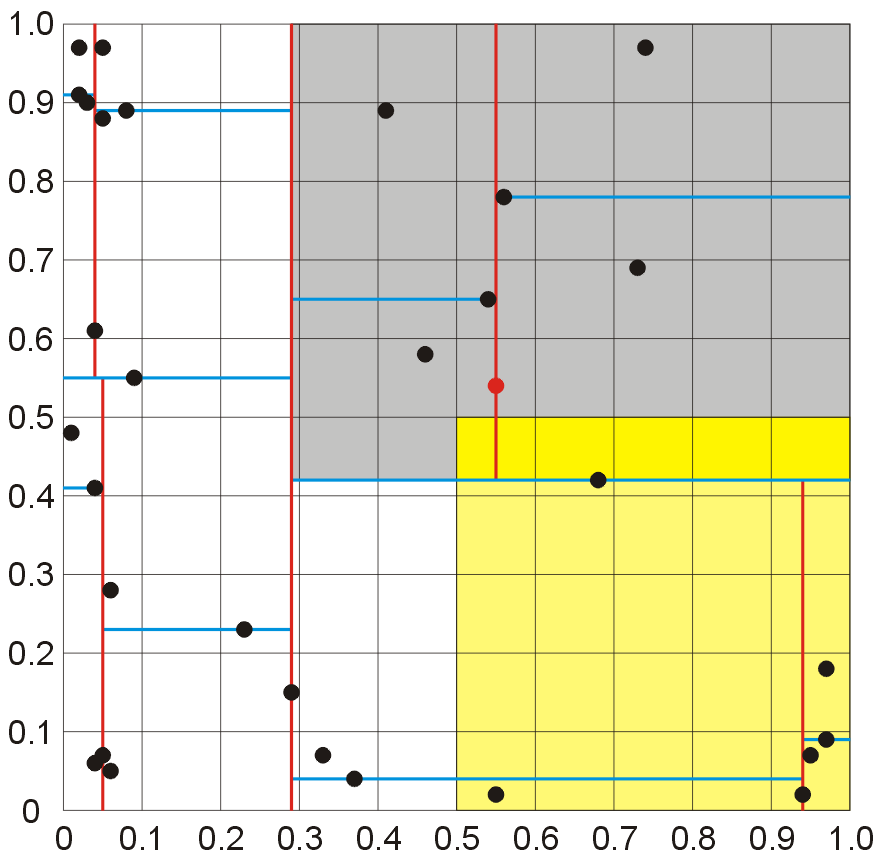 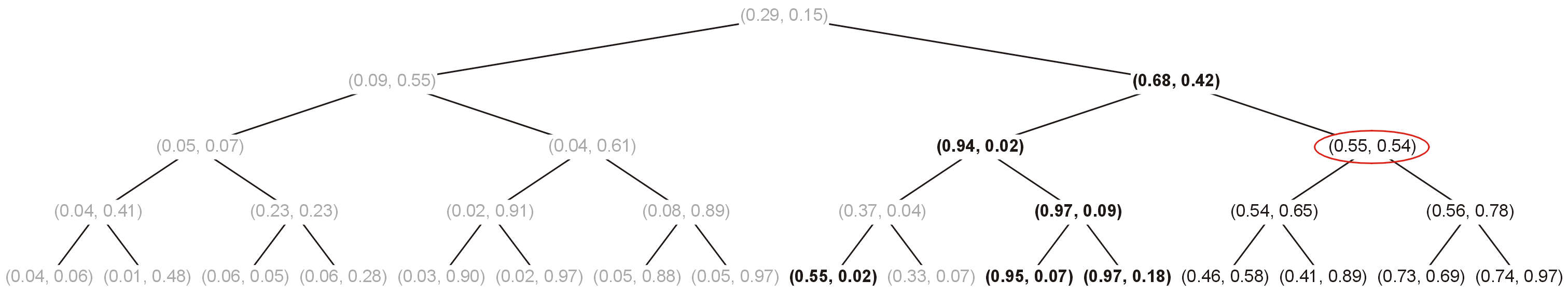 k-d trees
Visiting the next node, we note (0.54, 0.65) is not in the box and0.65 > 0.5, hence we needonly visit the left sub-tree
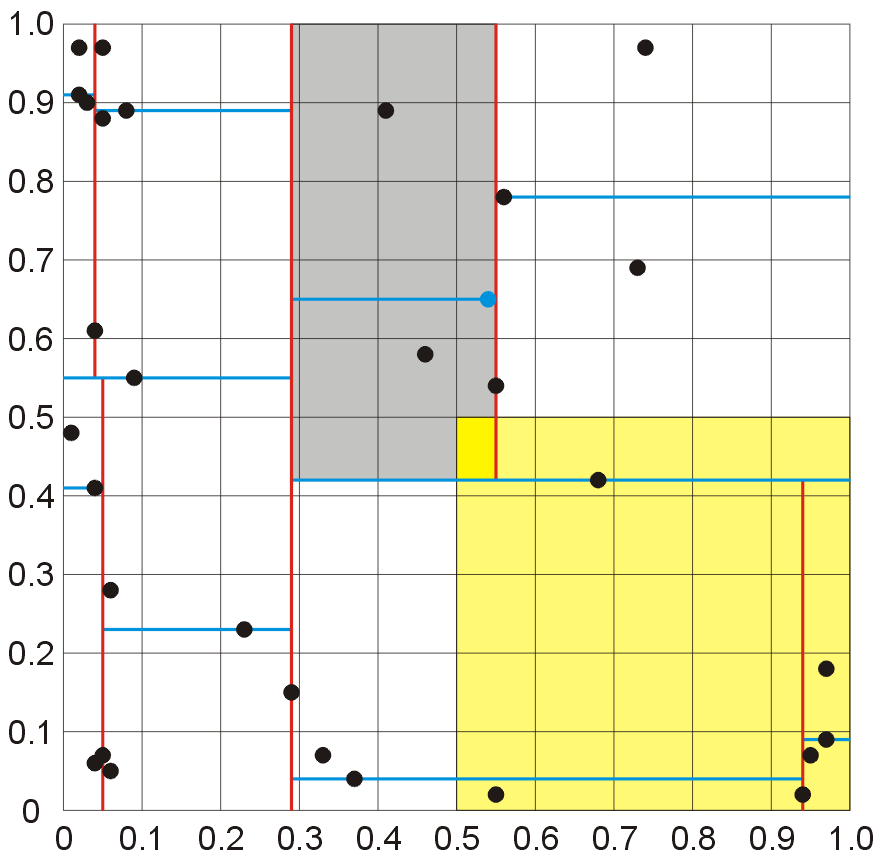 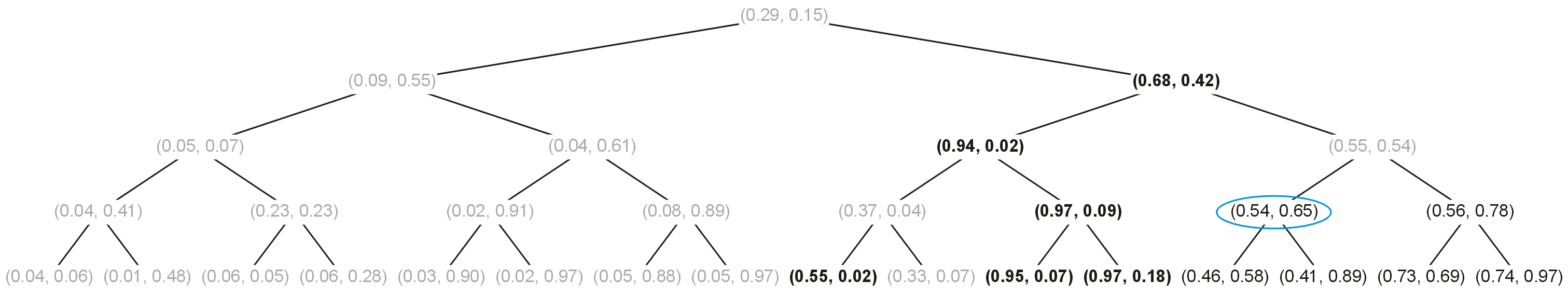 k-d trees
This leaf node is not in the region
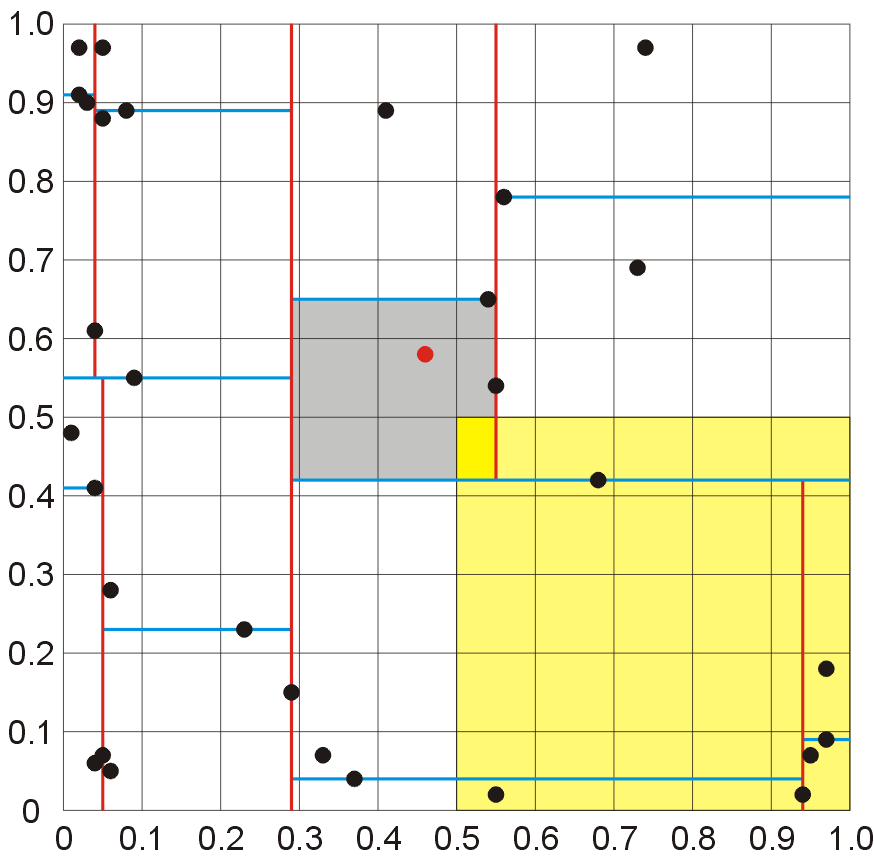 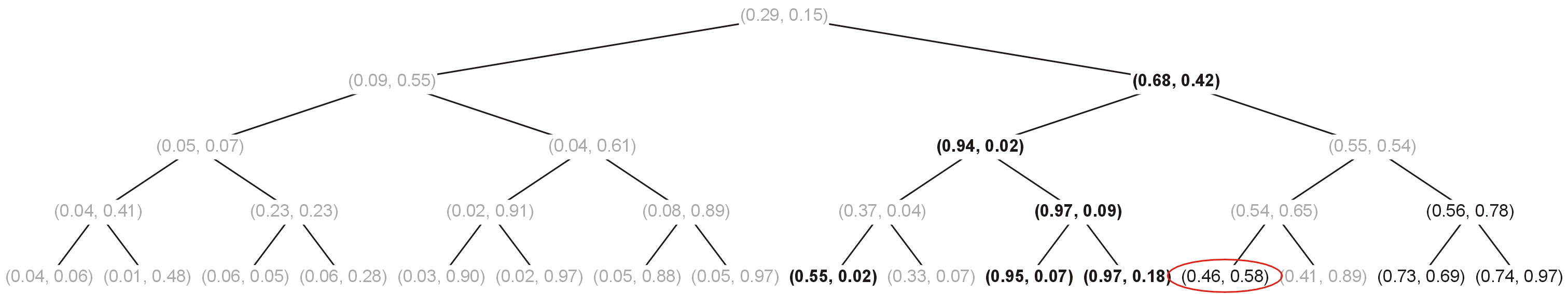 k-d trees
Visiting the next node, we note (0.56, 0.78) is not in the box and0.56 > 0.5, hence we needonly visit the left sub-tree
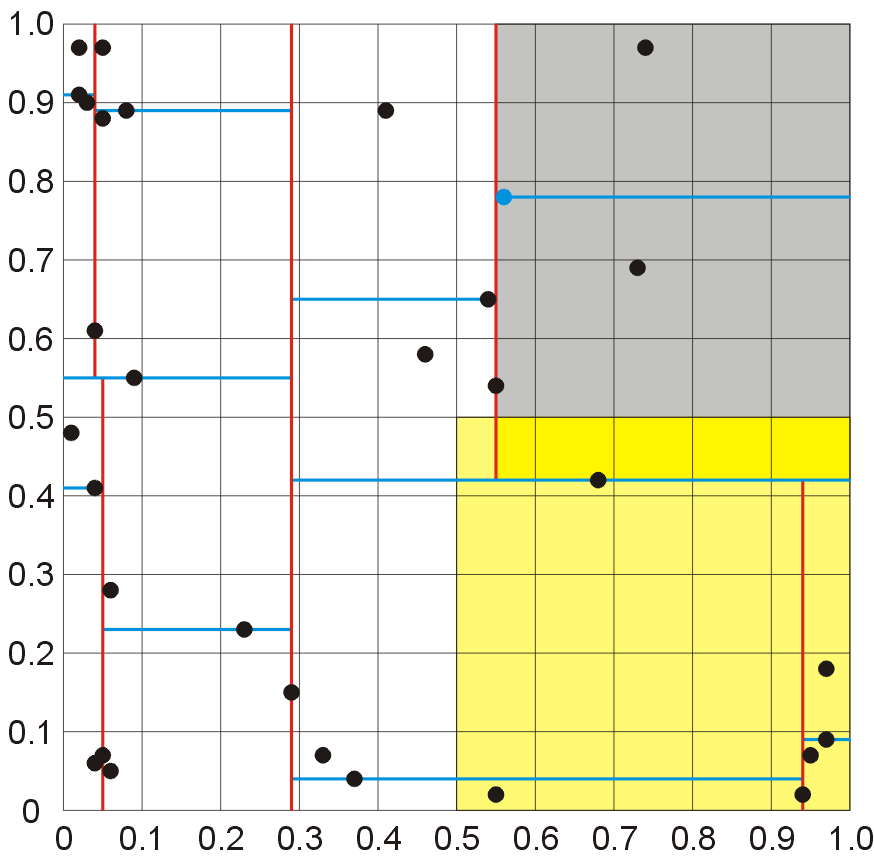 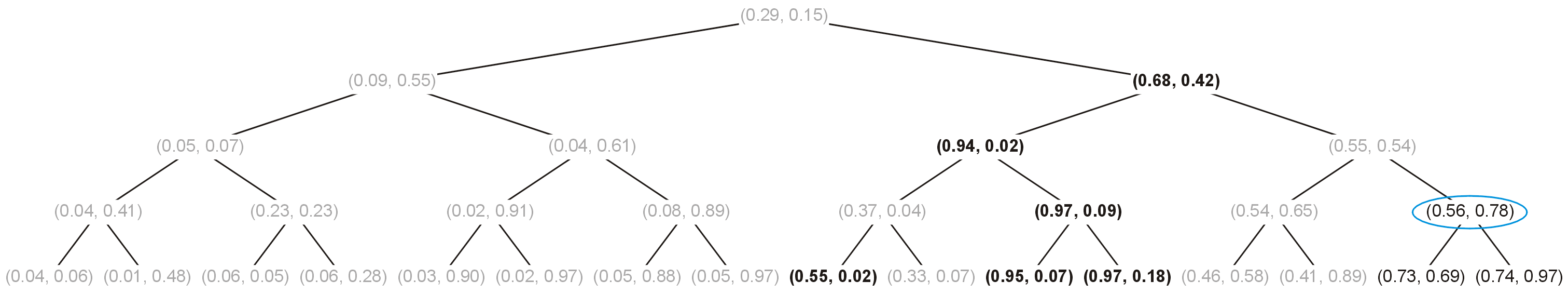 k-d trees
This leaf node is not in the region
The traversal is finished
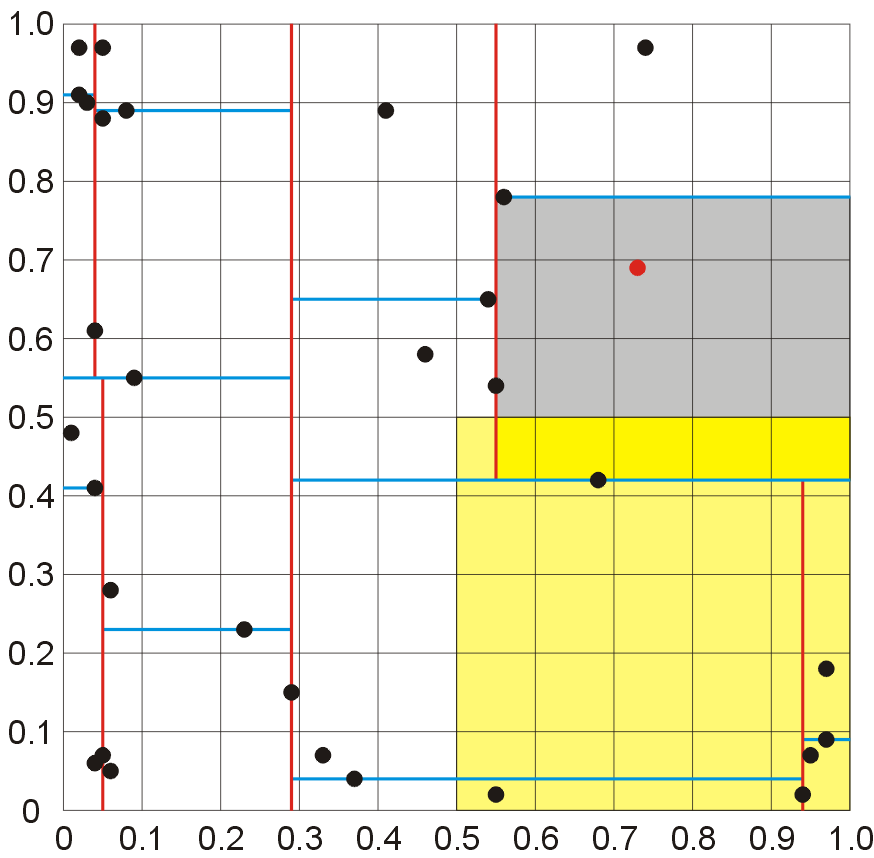 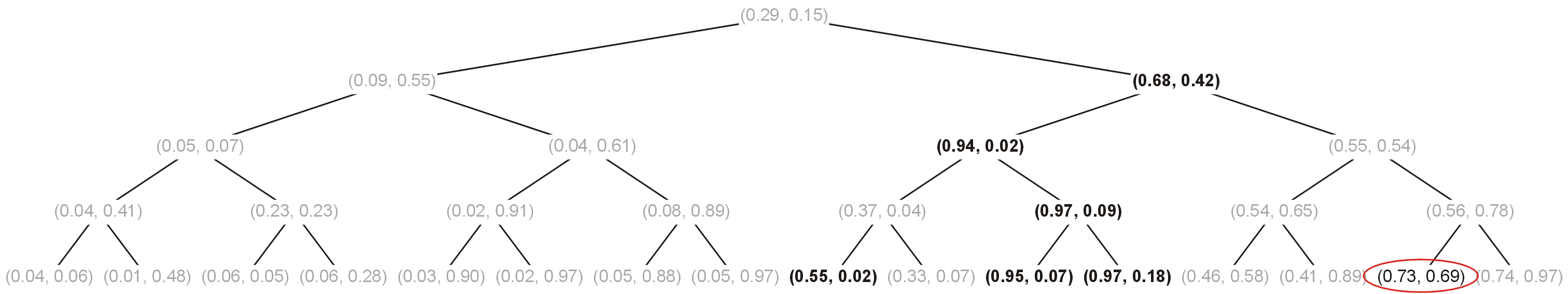 k-d trees
Thus, there are six points in the quadrant [0.5, 1] × [0, 0.5]
We had to visit fewer than half the points in the tree to determine this
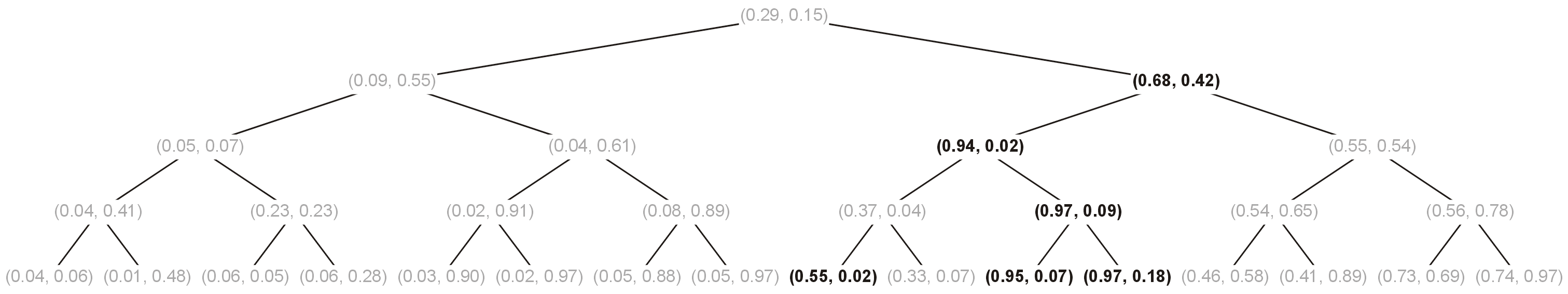 k-d trees
Suppose we want to add a new element to an existing k-d tree

	For example, add the point (0.15, 0.66) to the k-d tree which wejust built:
we add the new element thesame way we did with binarysearch trees, however, wemust compare the appropriatecoordinate at each level
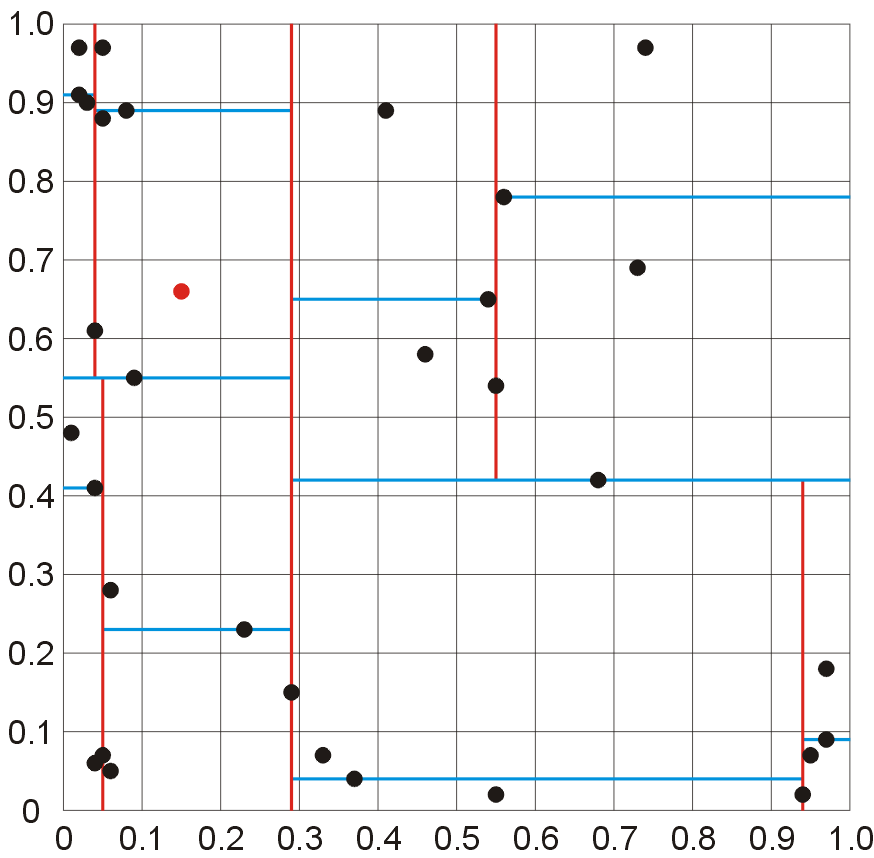 k-d trees
First, we compare the first coordinate:
	0.15 < 0.29

	Thus we add the new element to the left sub-tree
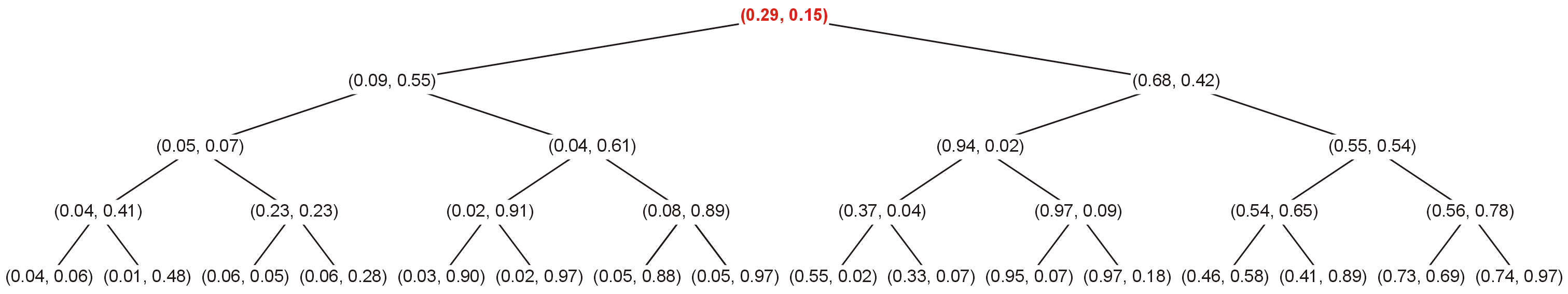 k-d trees
Next, we compare the second coordinate:
	0.66 > 0.55
	Thus we add the new element to the right sub-tree
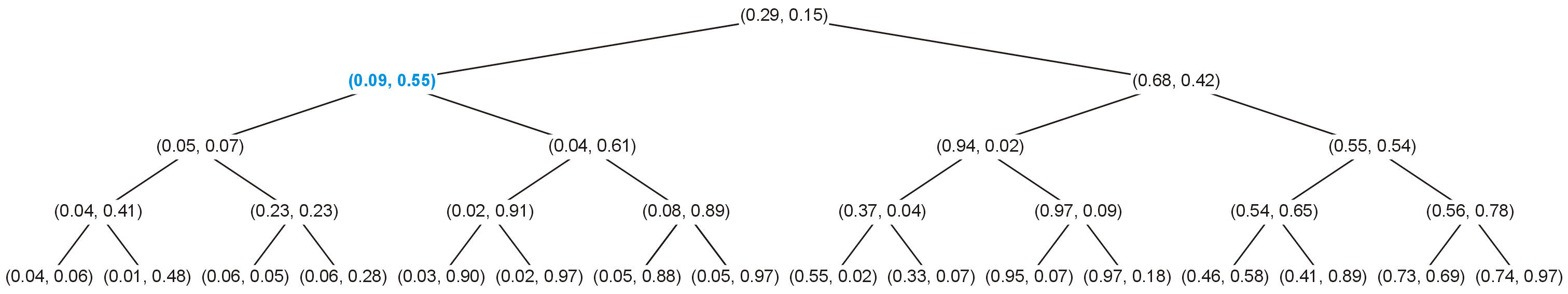 k-d trees
Next, we compare the first coordinate again:
	0.15 > 0.04
	Thus we add the new element to the right sub-tree
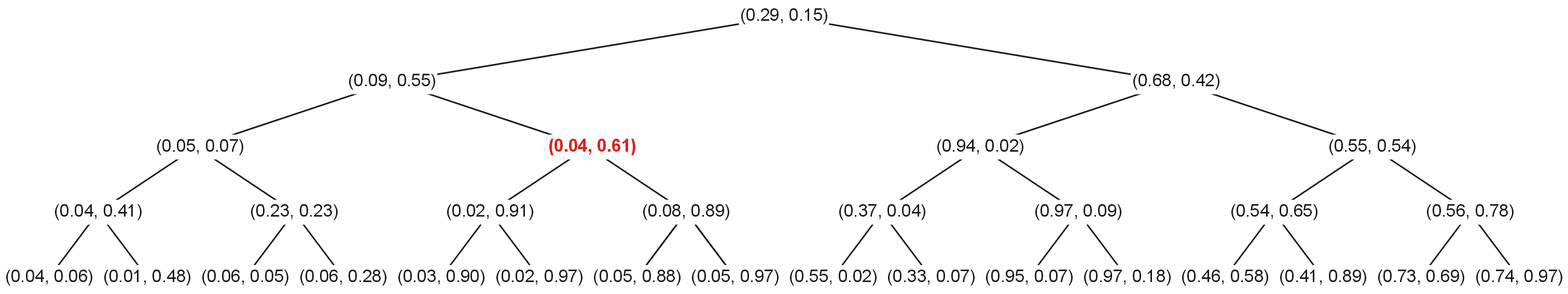 k-d trees
Next, we compare the first coordinate:
	0.66 < 0.89
	Thus we add the new element to the left sub-tree
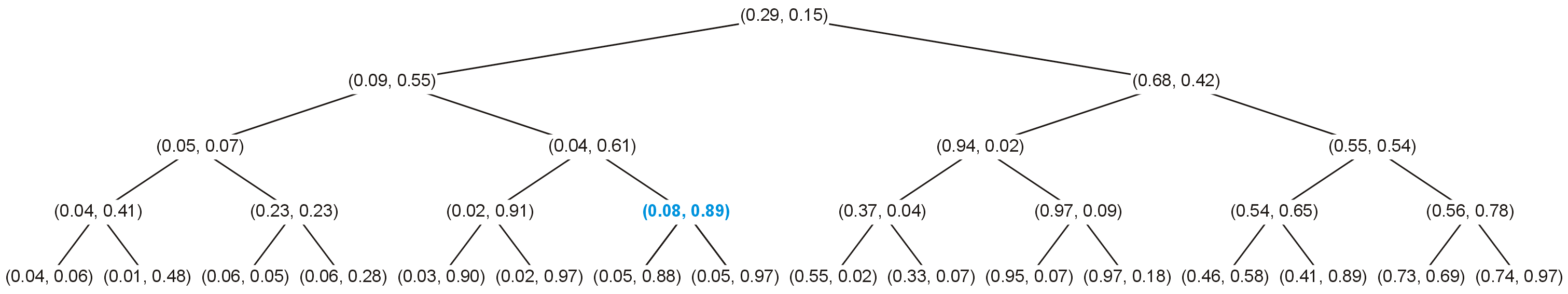 k-d trees
Finally, we compare the first coordinate again:
	0.15 > 0.05
	Thus we add the new element as a new leaf node to the right
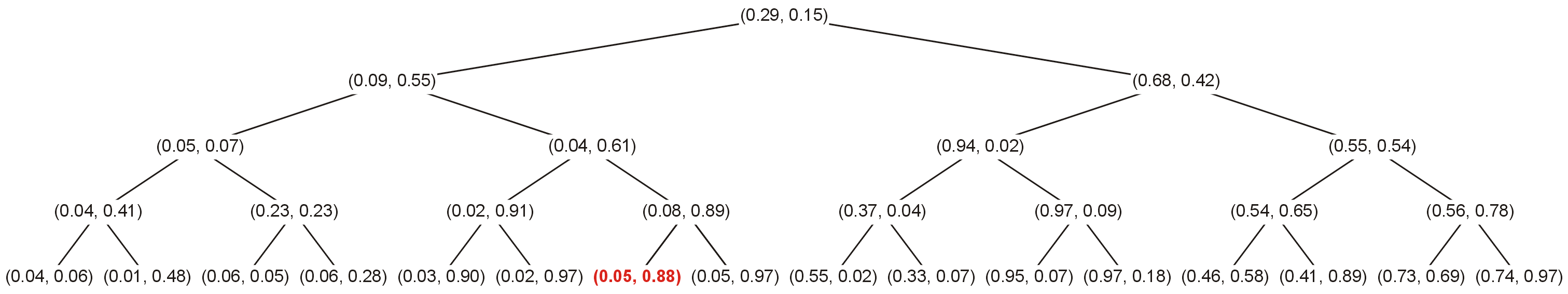 k-d trees
Thus, we have successfully added the point (0.15, 0.66) to the existing k-d tree
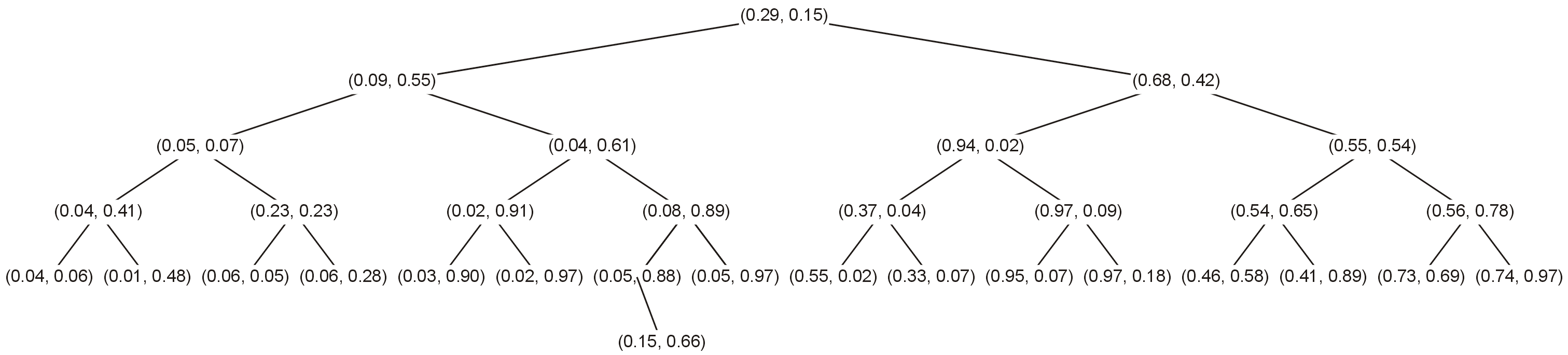 k-d trees
It is also a reasonably fast algorithm to find a point’s nearest neighbour

	The nearest neighbour is a point which is closest to, but not equal to the given node
first we search as if we are performing an insertion, but 
we may have to back up the tree until we ensure that neighbouring regions may not have a point closer
k-d trees
Removing elements is more difficult, as we must maintain the structure

	Finding the “largest element” with respect to a particular coordinate may be very difficult
k-d trees
For example, consider removing the root node from the k-d tree we previously constructed:


	

	We note:
the minimum element in the right sub-tree is not in the obvious location, and
neither is the maximum element in the left sub-tree...
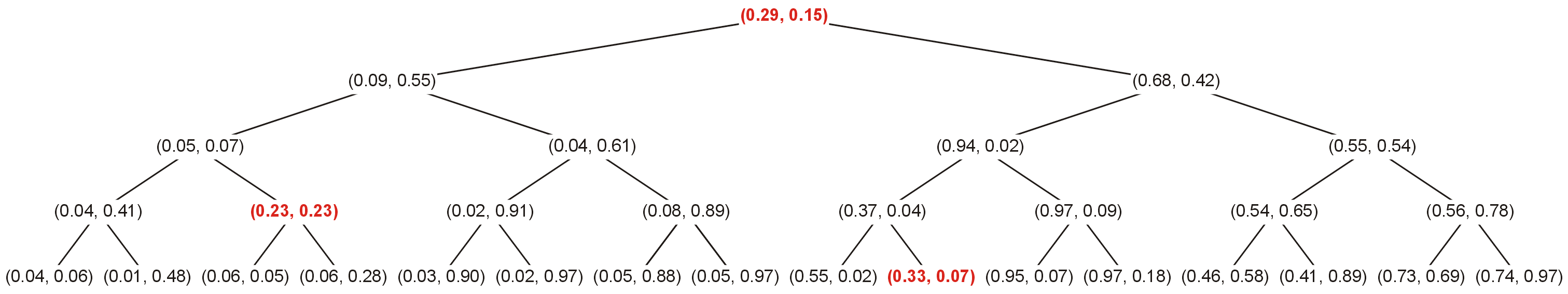 k-d trees
It may be easier to flag removed nodes as being “deleted” and leave the tree unchanged otherwise

	With numerous removals, this may significantly increase the run time of other operations...
k-d trees
Balancing k-d trees is much more difficult than balancing AVL trees

	You cannot perform rotations in the same way in which rotations are performed with AVL trees
k-d trees
Consider the following naïve rotation

	We will rotate (2, J) to the root and we reattach nodes (4, M) and (6, F) as appropriate, as well as two sub-trees
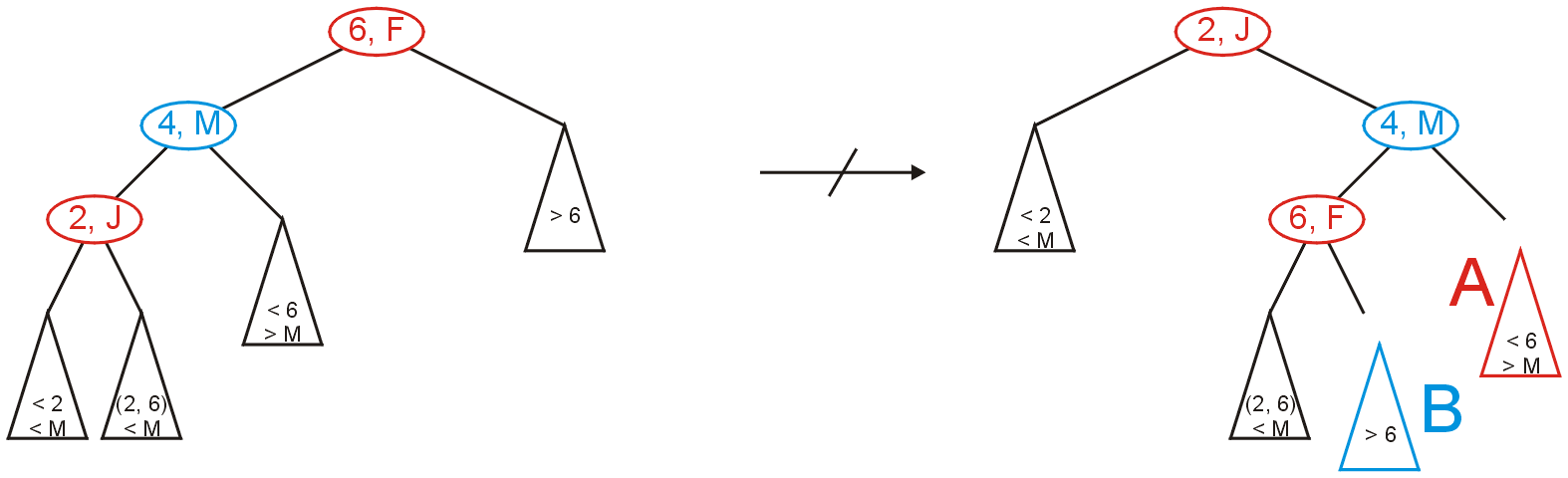 k-d trees
Unfortunately, tree A may have:
elements less than 2, and
if non-empty, all elements are greater than M
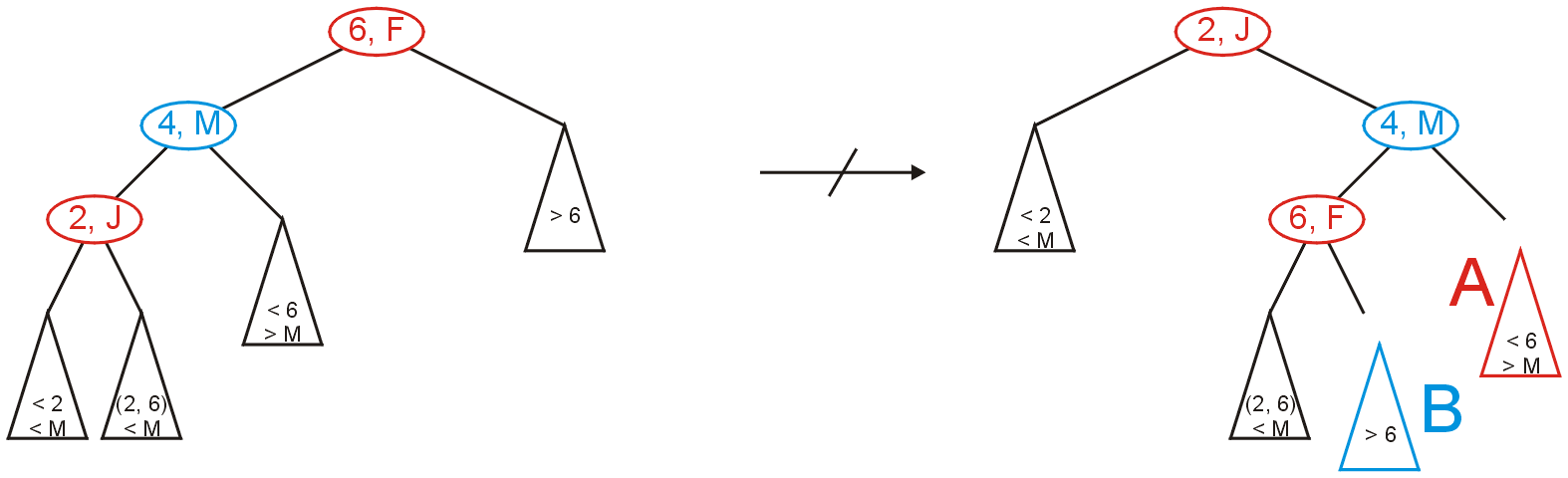 k-d trees
Similarly, tree B may have:
has all elements greater than 6 (good), but
there is no restriction which guarantees that the elements are all < M or all > M
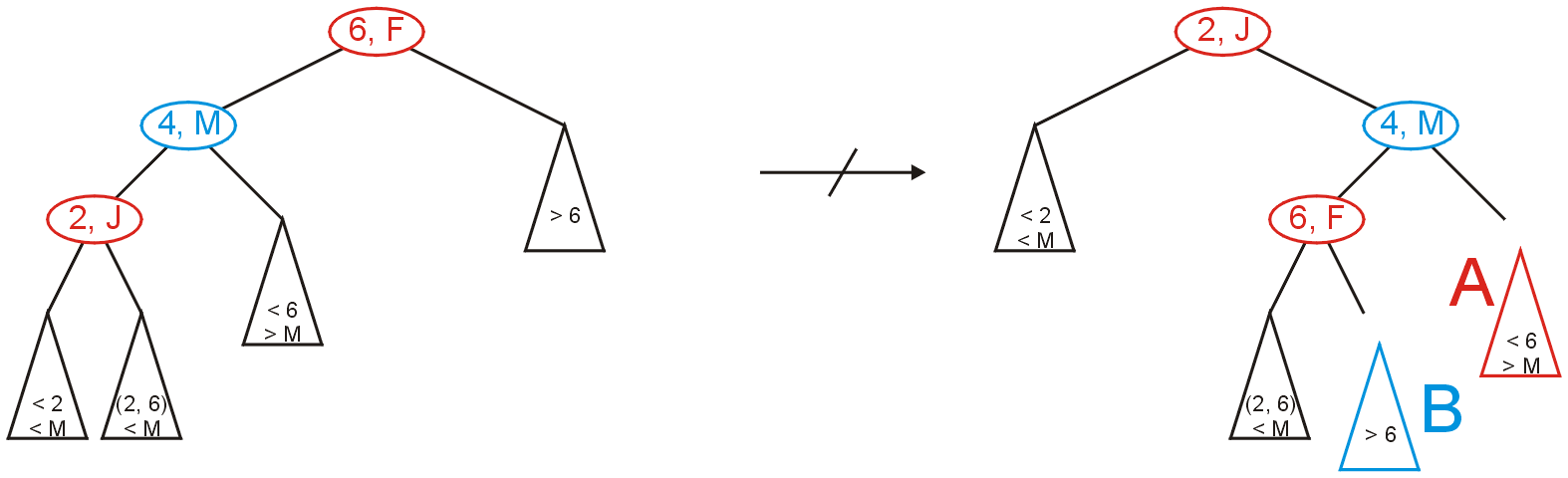 k-d trees
The use of k-d trees is not only restricted to 2d, 3d, or higher dimensional spaces

	Consider the following problem:
suppose we have a database of phone numbers of individuals within a particular province
find all individuals 20 km from some point who are between the ages of 19 and 32
we could design a 3-dimensional k-d tree based on the three coordinates (x, y, age)
k-d trees
The previous example introduces an interesting problem: 20 km from some point is a circular region
k-d trees can only detect boxed regions
thus, we find the smallest bounding box of the region, find all points in the box, and select those within the region
k-d trees
Suppose we wish to find all Blackberry users within UW east of Westmount Dr.
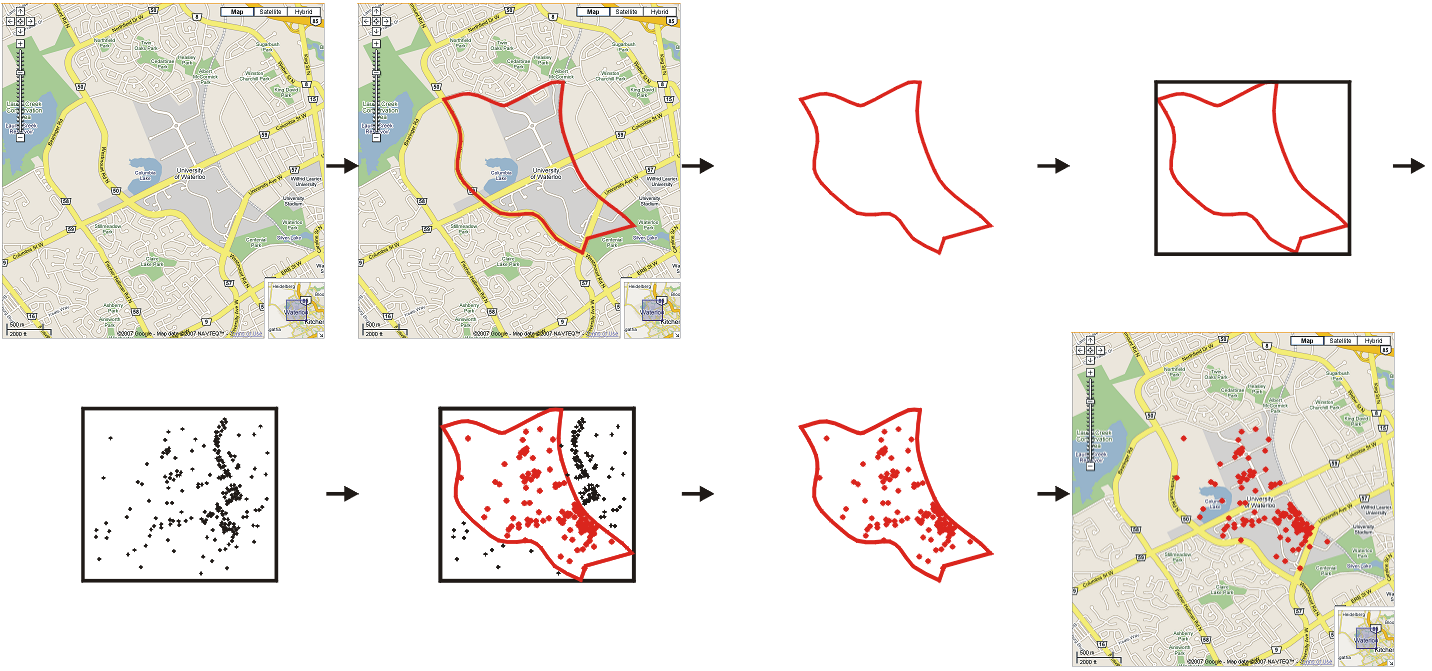 k-d trees
In the example, we started with a given set and by using the median, we arrived at a balanced tree

	If we are adding or removing points, we may require rotations to keep the tree balanced

	These rotations are more complex than rotations for, say, an AVL tree
k-d trees
In this topic, we have covered red-black trees
Simple rules govern how nodes must be distributed based on giving each node a colour of either red or black
Insertions and deletions may be performed without recursing back to the root
Only one bit is required for the “colour”
This makes them, under some circumstances, more suited than AVL trees
References
[1]	Weiss, Data Structures and Algorithm Analysis in C++, 3rd Ed., Addison Wesley, §12.6, p.549-53.
Usage Notes
These slides are made publicly available on the web for anyone to use
If you choose to use them, or a part thereof, for a course at another institution, I ask only three things:
that you inform me that you are using the slides,
that you acknowledge my work, and
that you alert me of any mistakes which I made or changes which you make, and allow me the option of incorporating such changes (with an acknowledgment) in my set of slides

						Sincerely,
						Douglas Wilhelm Harder, MMath
						dwharder@alumni.uwaterloo.ca